Improved Flood Response at TxDOT
Being Supported by Research Project 0-7095
conducted for TxDOT by UT Austin and US Geological Surveywith the support of Kisters North America and Aqua StrategiesSeptember 2020 to August 2023
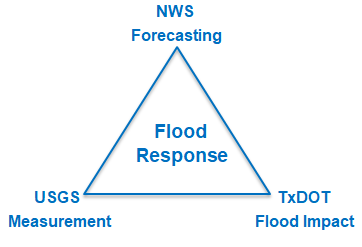 Presentation to National Weather Service Southern Region Headquarters18 January 2022
Acknowledgements: Rose Marie Klee (H&H Director, TxDOT), Shelley Pridgen (RTI Project Manager, TxDOT), 
Trenton Ellis (H&H, TxDOT), Matthew Heinze (MNT, TxDOT), Keith Horn (BMT, TxDOT), Mark Null (Aqua Strategies)
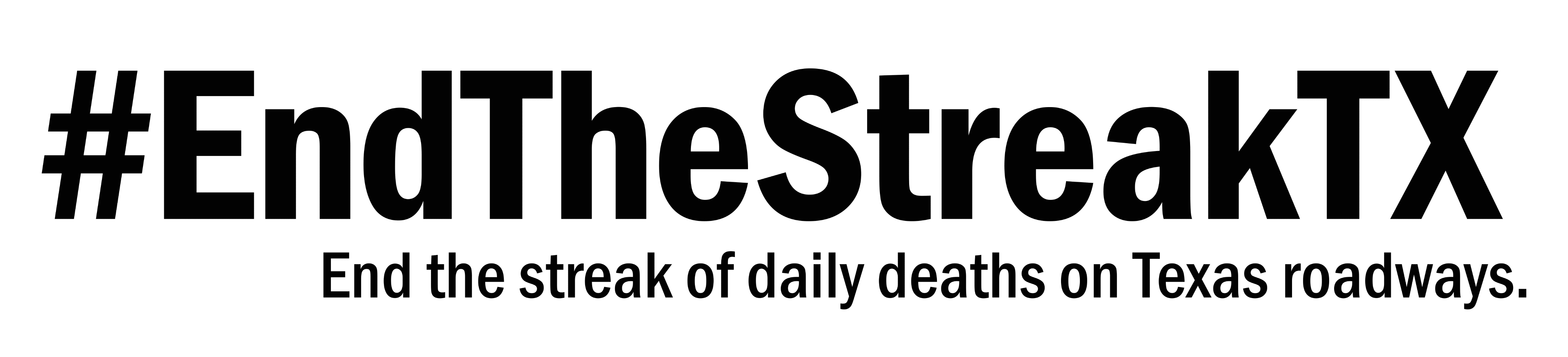 TxDOT Priorities
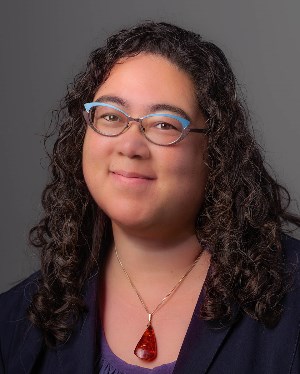 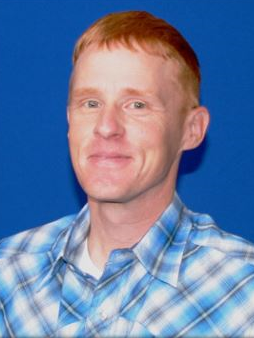 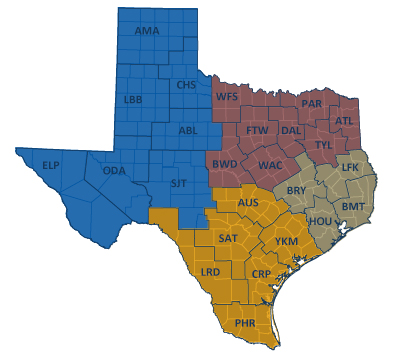 SAFETY
Our staff, our community
Emergency response
CONNECTIVITY
Reliability of the transportation network
Asset management
*BRIDGES*
Efficiency and efficacy
For TxDOT
For other/all jurisdictions
Rose Marie KleeHydrology and Hydraulics Section Director, TxDOT
Matthew HeinzeTxDOT Emergency Management Coordinator
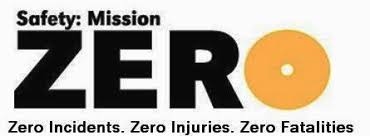 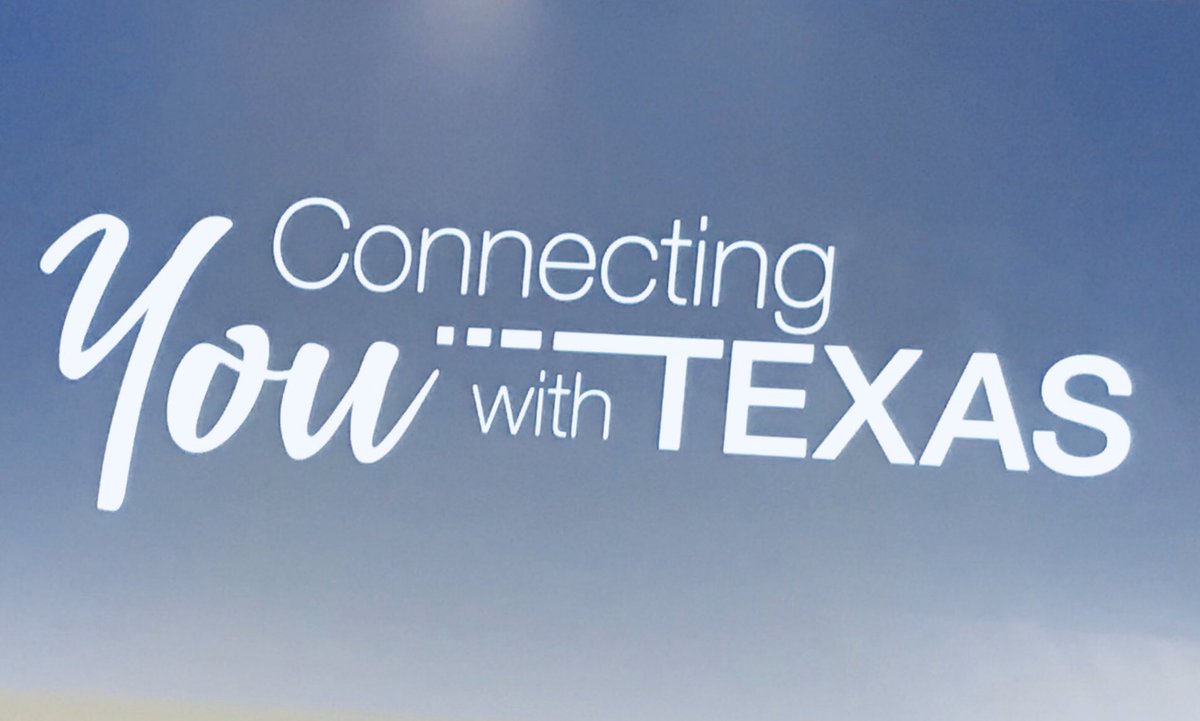 Rain Map in the Sky to Flood Map on the Ground
Forecast Rain Map
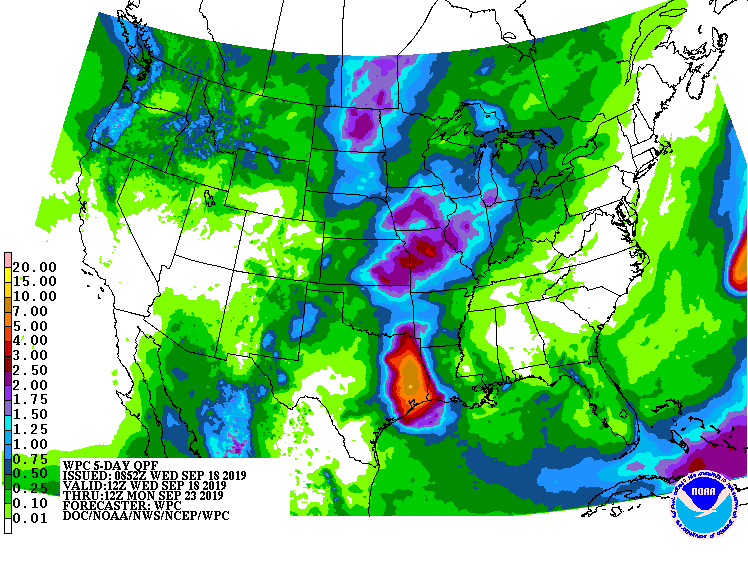 Forecast Flood Map: Synoptic Scale
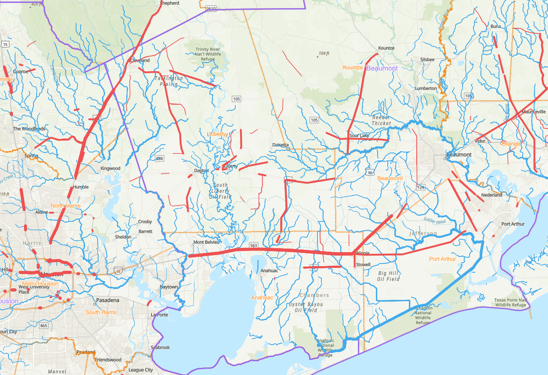 Forecast Flood Map: Detailed Scale
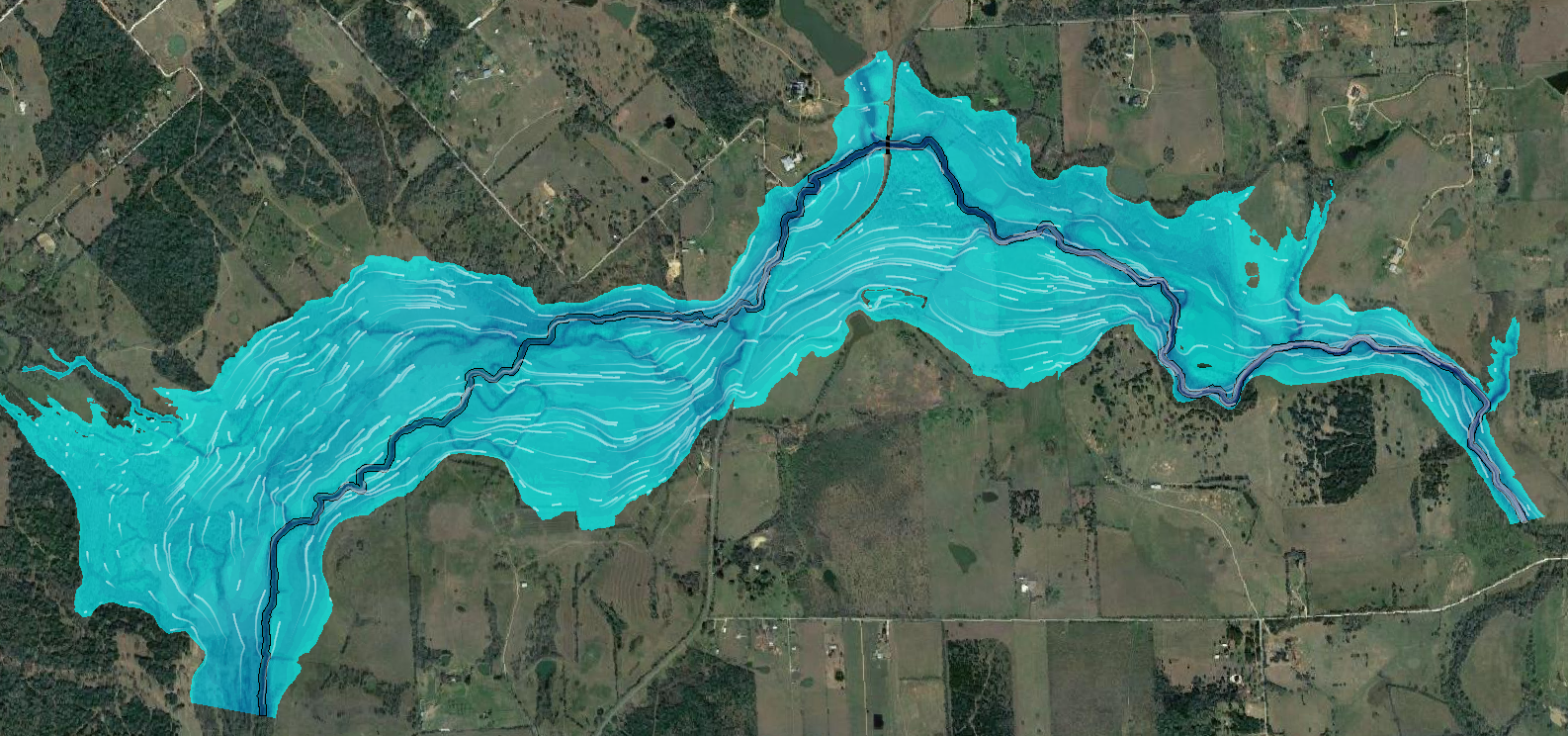 Web Communication to TxDOT
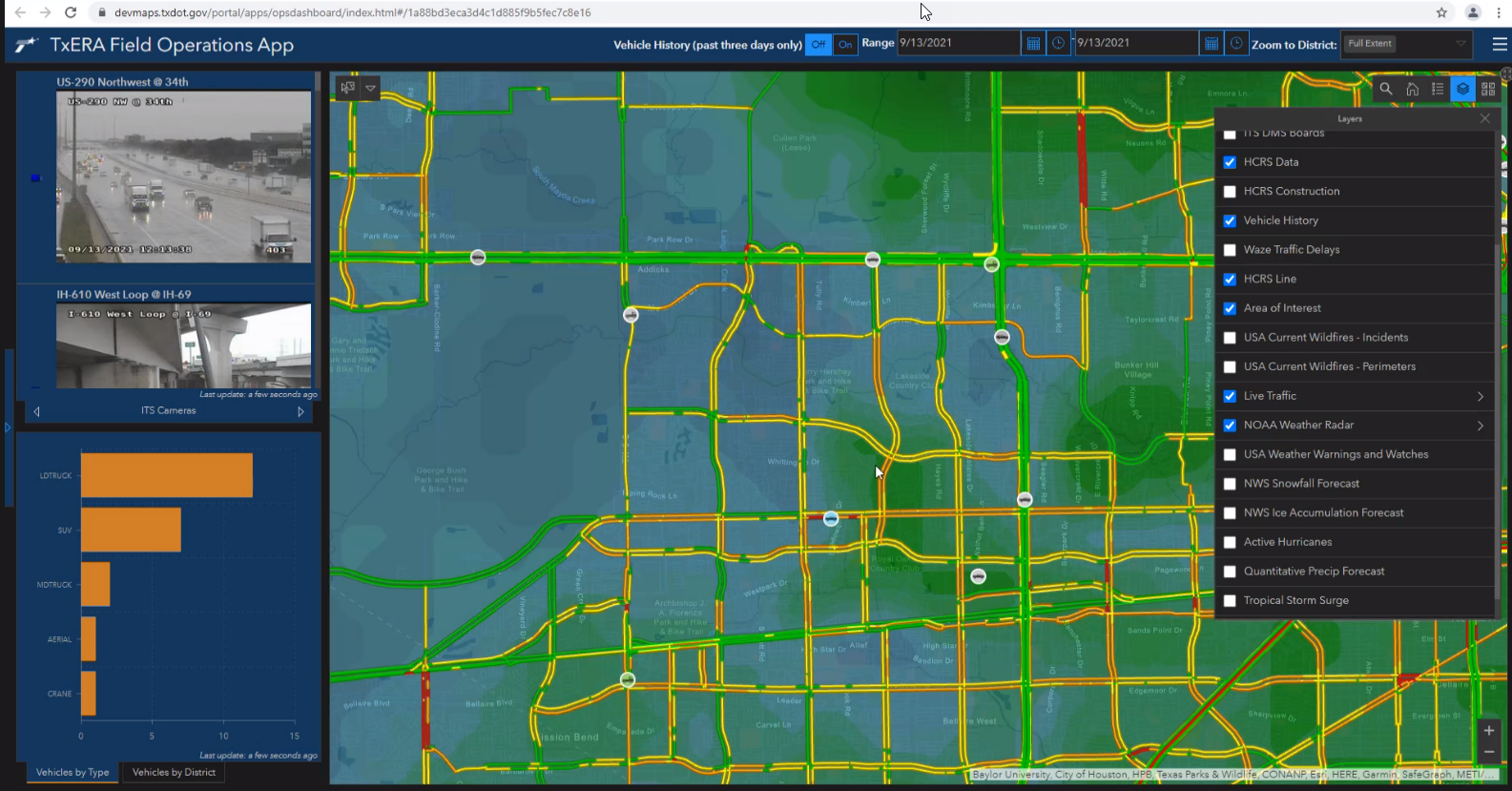 Densifying Stream Gauging … a Slide from 2016TxDOT Bridges as a Sensor Network
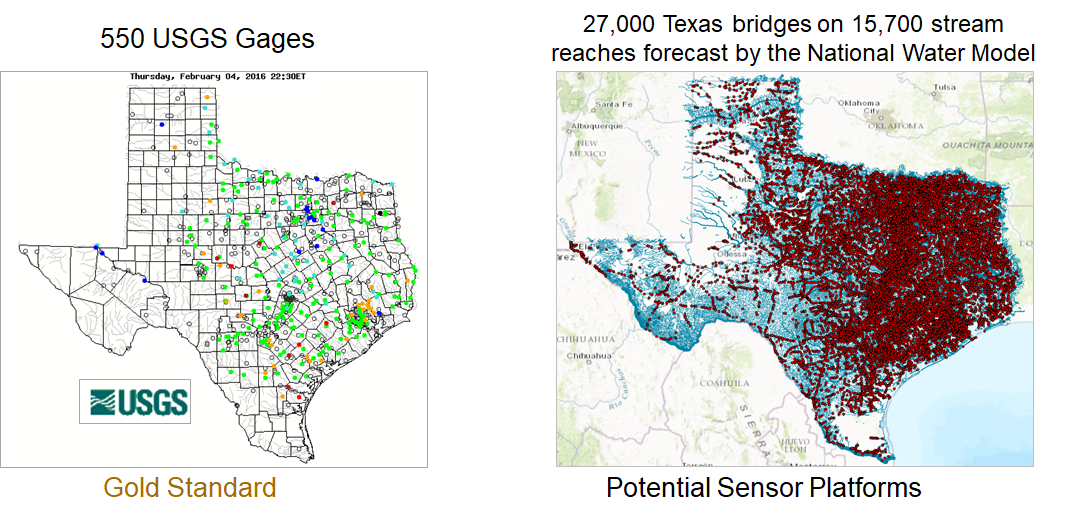 Radar Gauge on Bridge
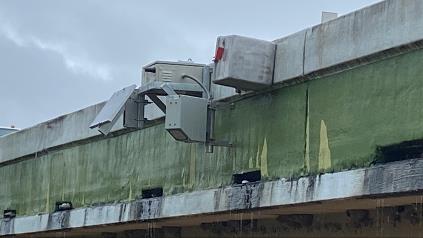 Then came …  
      
          Streamflow I Project (2017 – 2019) – UT Austin installs 20 radar streamflow gauges along IH-10

	Streamflow II Project (2020 – 2023) – USGS installs 60 new gauges in watersheds and maintains existing 20 gauges
Streamflow II Gauge SitingFlood Risk Factors have a Combined Gradient from the Coast towards Inland
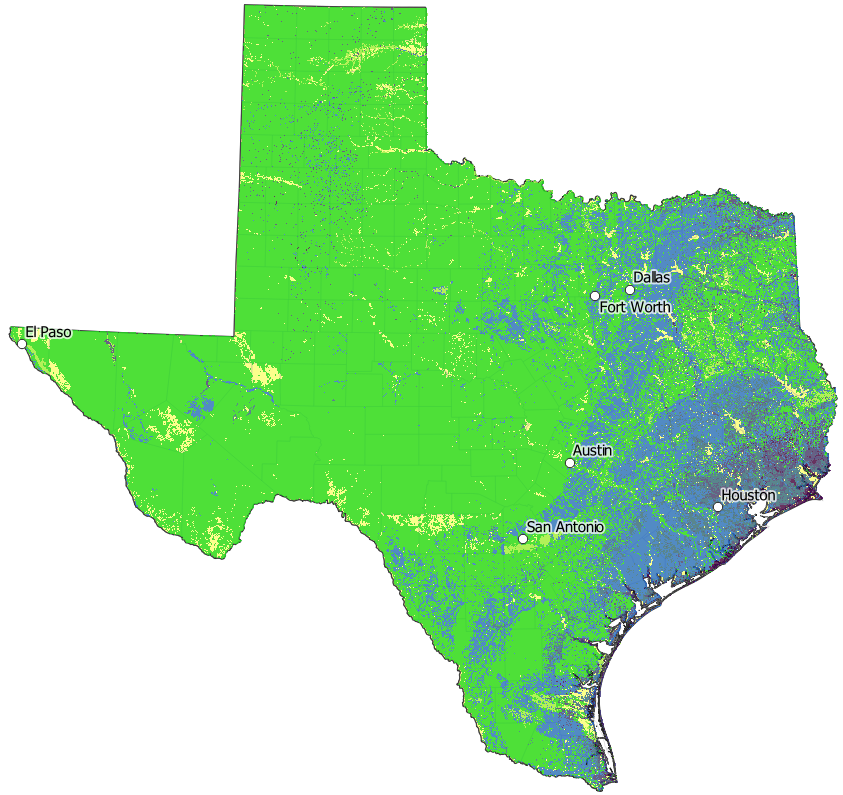 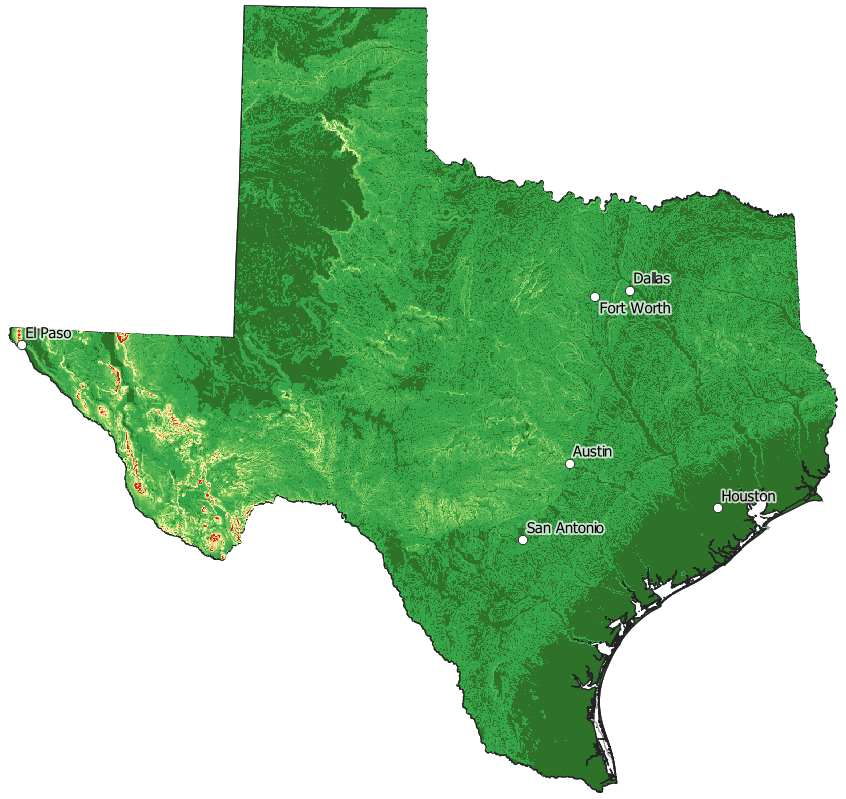 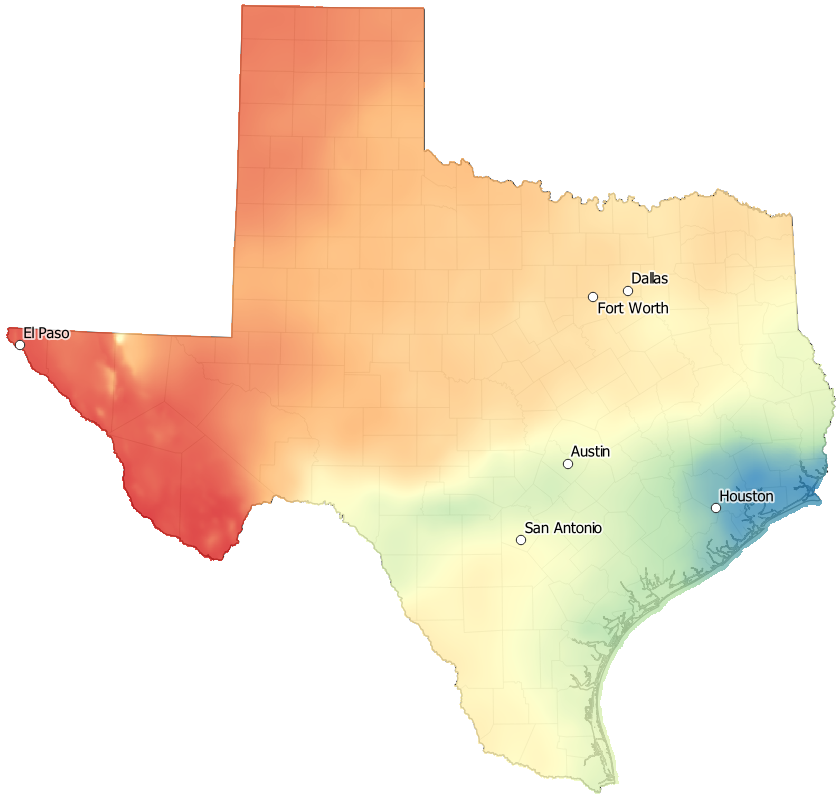 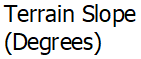 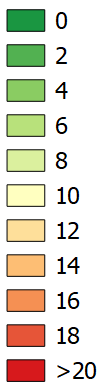 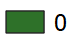 High
Rain
Flat 
Slope
PoorDrainage
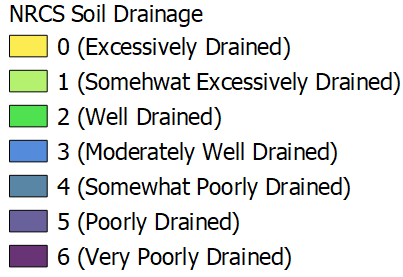 Streamflow II Gauge SitingTexas Drainage Basins – Two Types, Inland and Coastal Basins
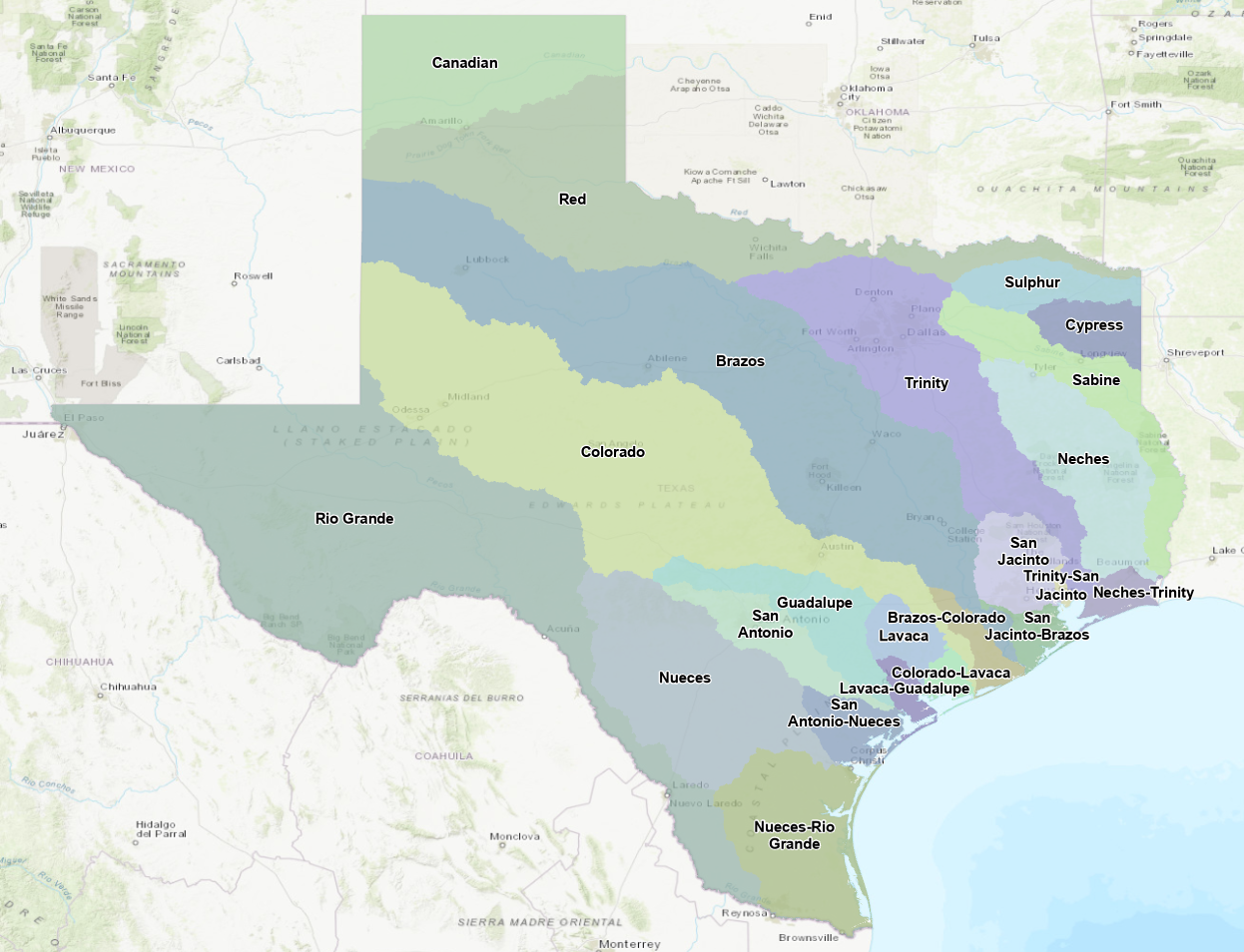 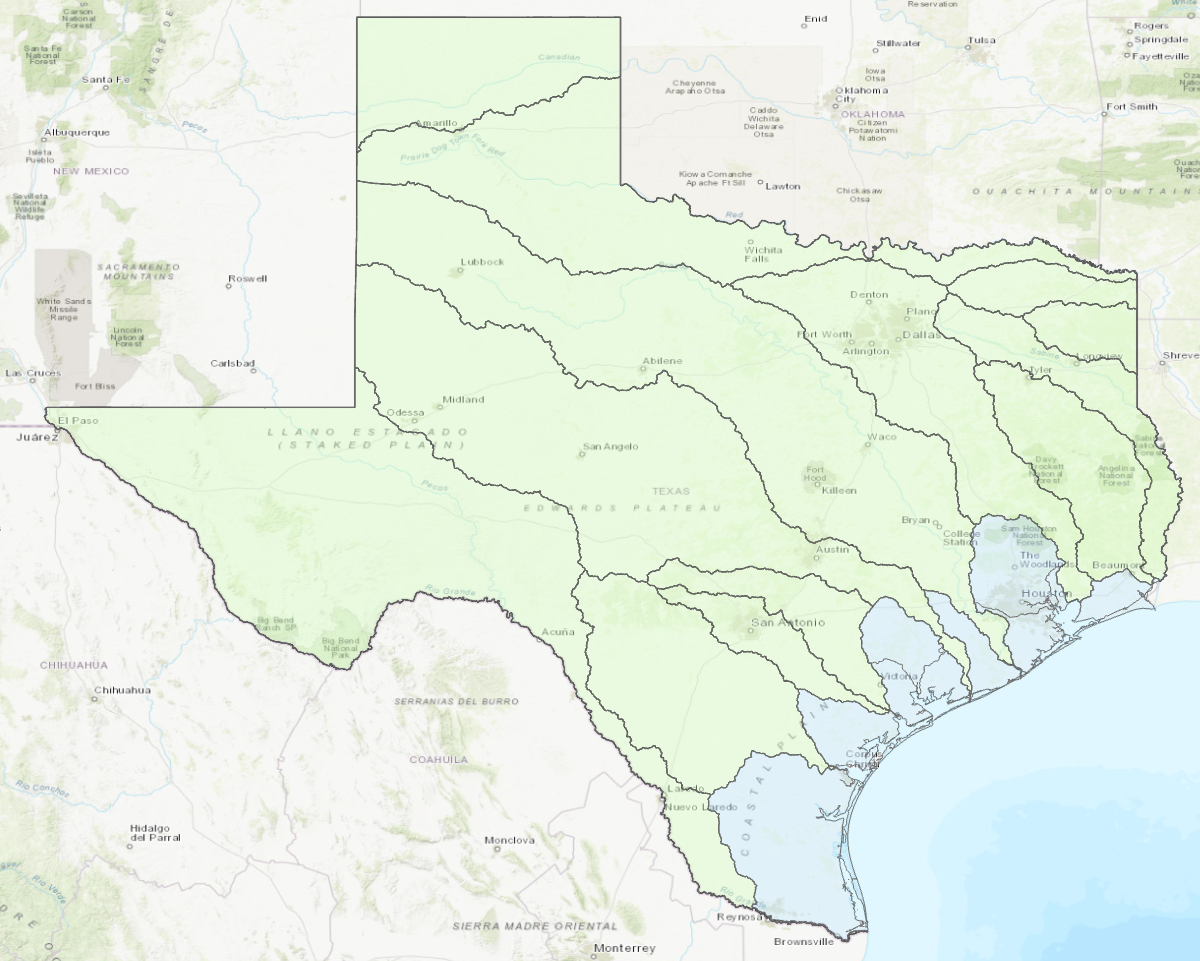 Inland River Basins
Moderate slope
Well drained
Lesser rainfall
Coastal Basins
Low slope
Poor drainage
High rainfall
Two clusters of Streamflow II gauge sites
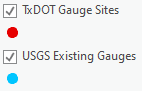 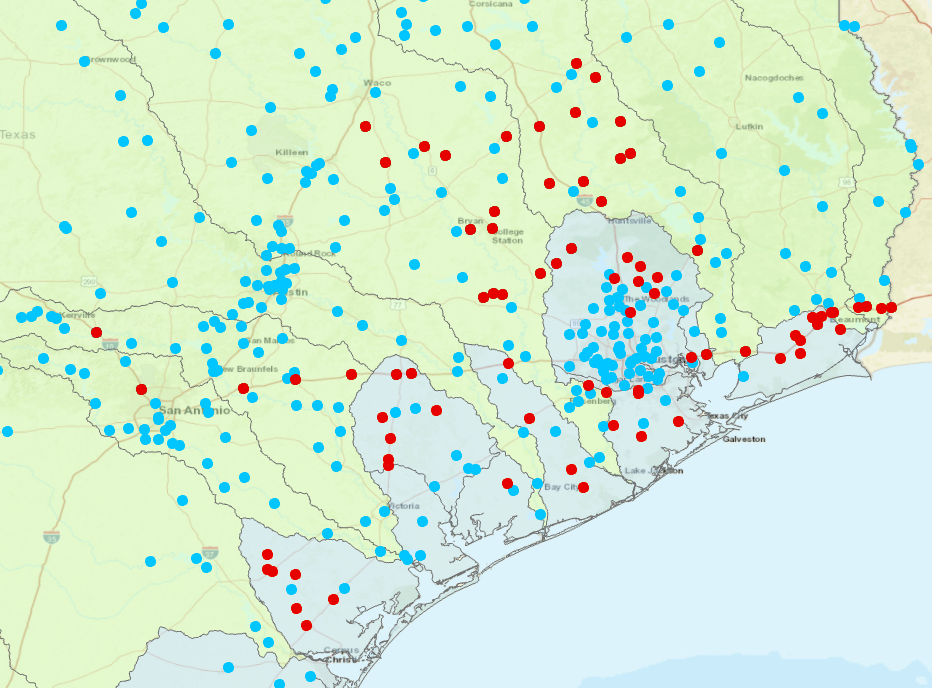 Inland Cluster
Large riverine basins
Approximately doubles 
USGS gauge density 
in chosen watersheds
Spacing is approximately
one gauge per HUC10
watershed considering
TxDOT and USGS 
gauges together
Coastal Cluster
Small coastal basins
RQ-30 Radar Stream Gauge08031020 Cole Ck at I-10 nr Orange, TX
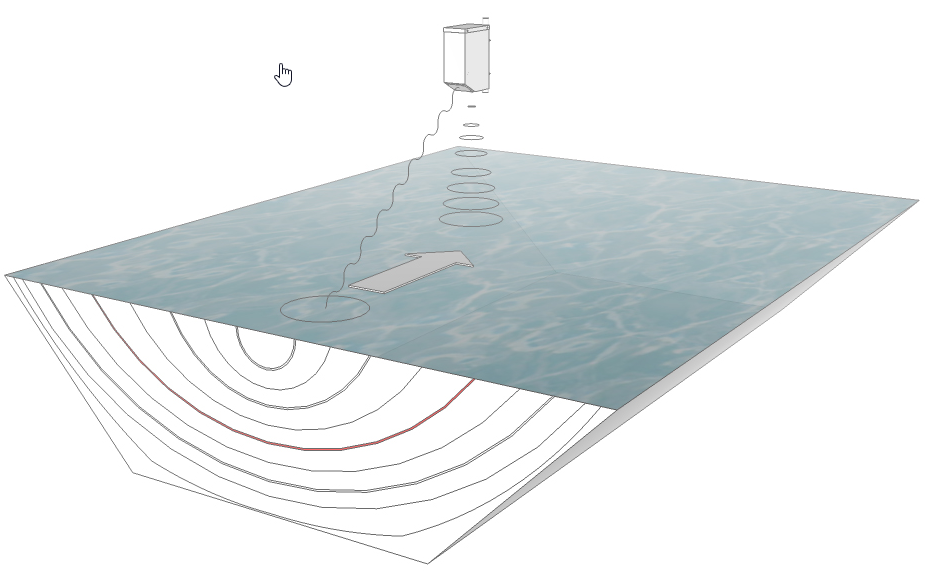 Measures water surface elevation h
and local velocity vl by radar
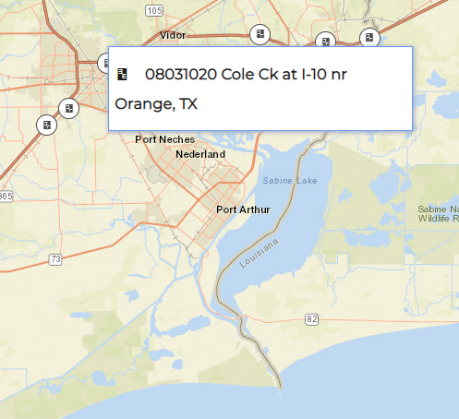 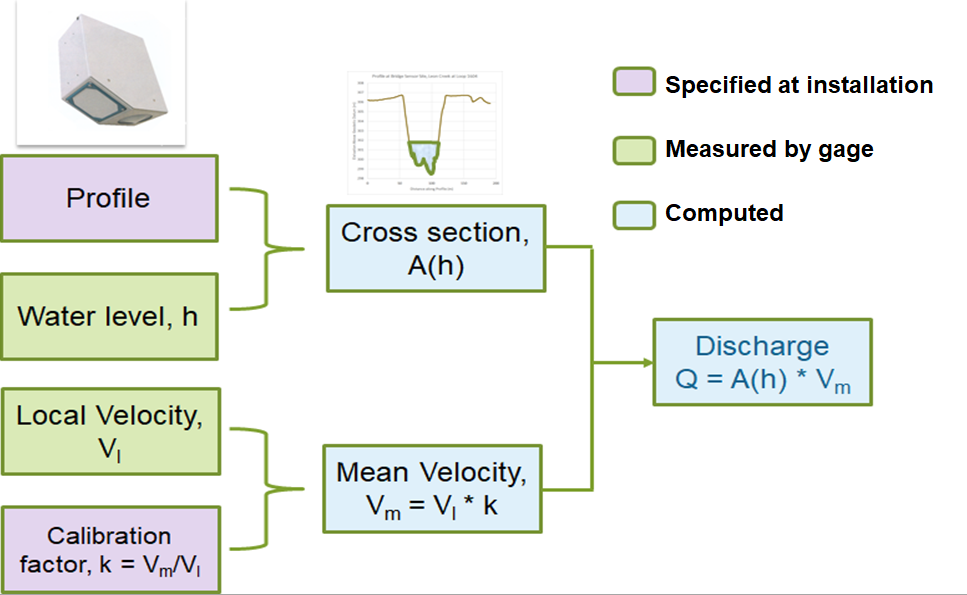 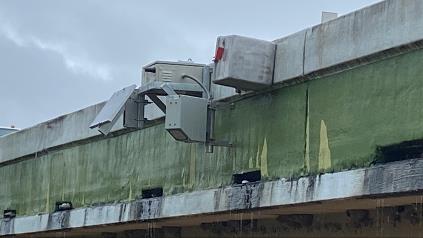 Data LoggerCell phone comm.
Wire Weight
Radar Sensor
Solar Panel
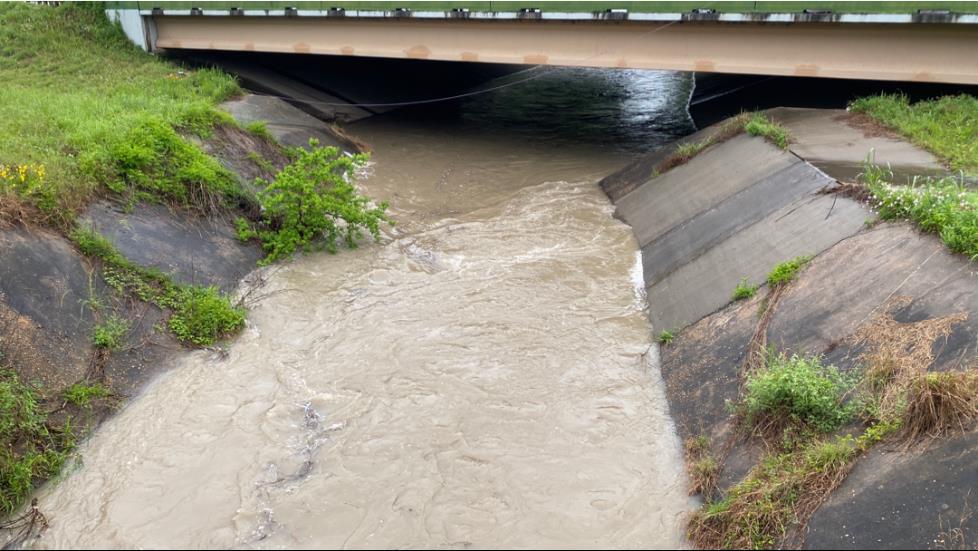 Cole Creek Data with Discharge Pulses for 16-29 May, 2021
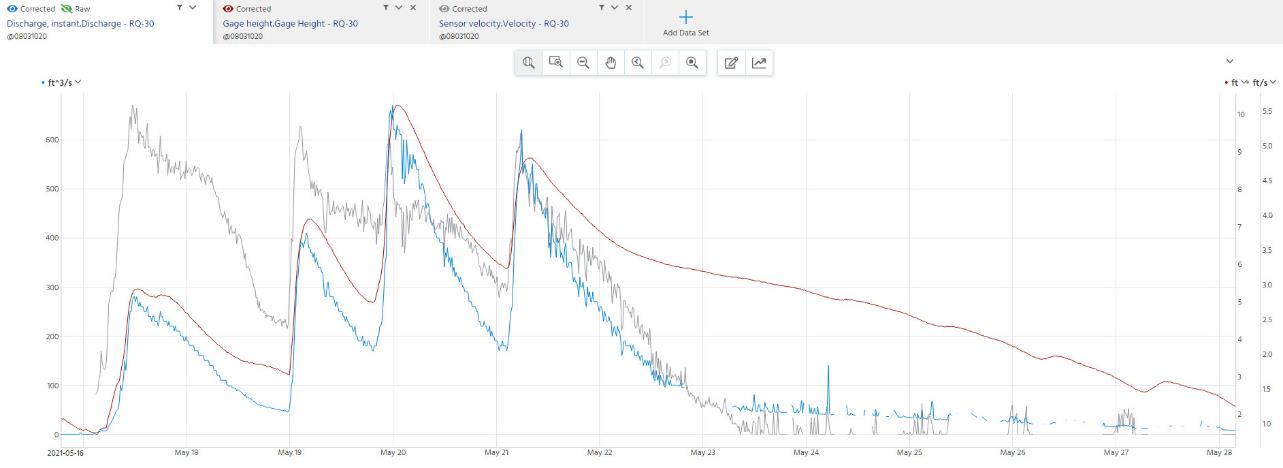 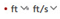 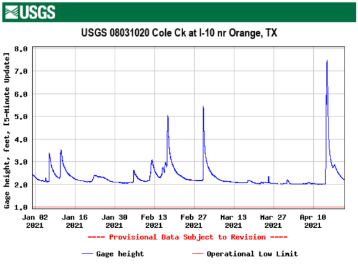 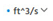 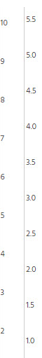 Surface Velocity
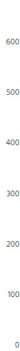 Stage Height
Discharge
USGS Goals for Streamflow Gauging in this Project
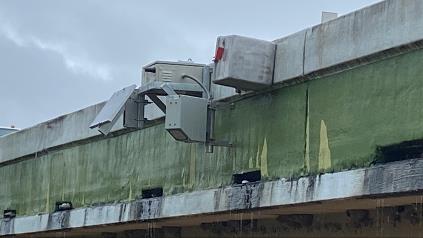 Install and maintain 80 streamflow gauges on TxDOT bridges  
Determine uncertainty in computed discharge data to evaluate the Technical Readiness Level (TRL) of the equipment and methods
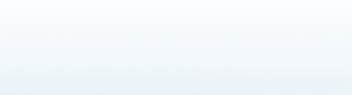 Tier 1
10 gauges with Traditional USGS methods
Three Levels 
of Gauge Support
Tier 2
20 gauges that are Moderately Checked
50 gauges that are Minimally Checked
Tier 3
Distribution of 80 New TxDOT GaugesLargest network of radar stream gauges in US
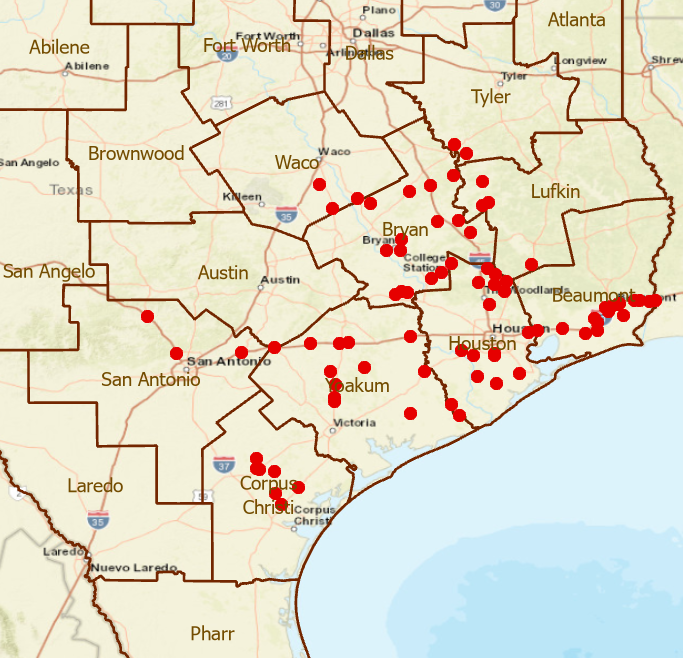 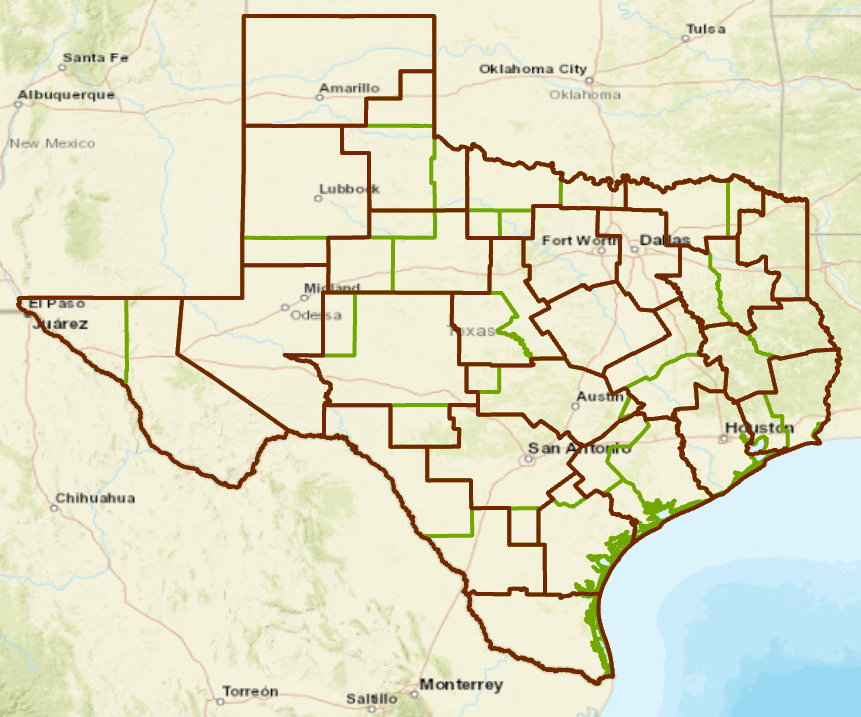 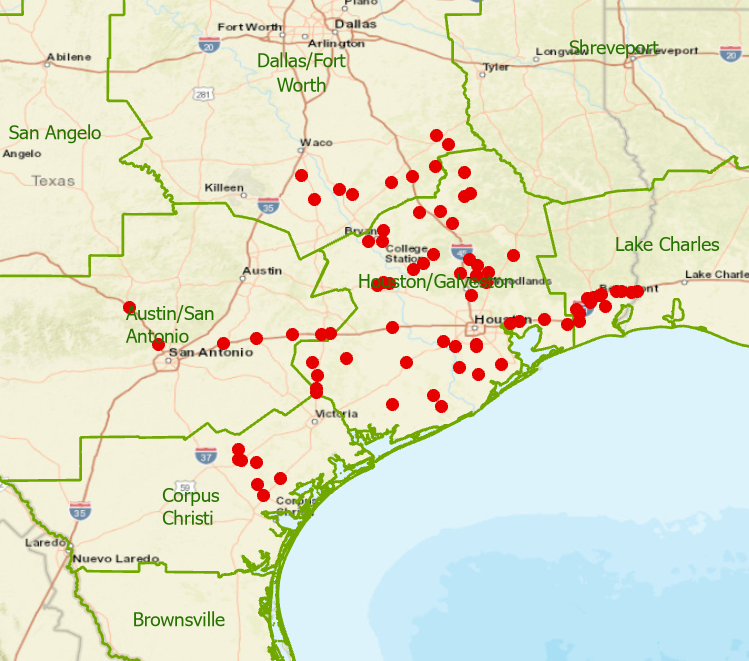 25 TxDOT Districts13 Weather Forecast Offices
form 82 distinct intersection areas
Need a Common Operating Picture
TxDOT Districts
NWS Weather Forecast Offices
Jonathan Brazzell
Stage Height DefinitionsBankfullActionFloodMinorModerateMajor
for Transportation
Katie Landry-Guyton
Amanda Schroeder
Melissa Huffman, Christina Barron
Paul Yura
Rain Map in the Sky to Flood Map on the Ground
Forecast Rain Map
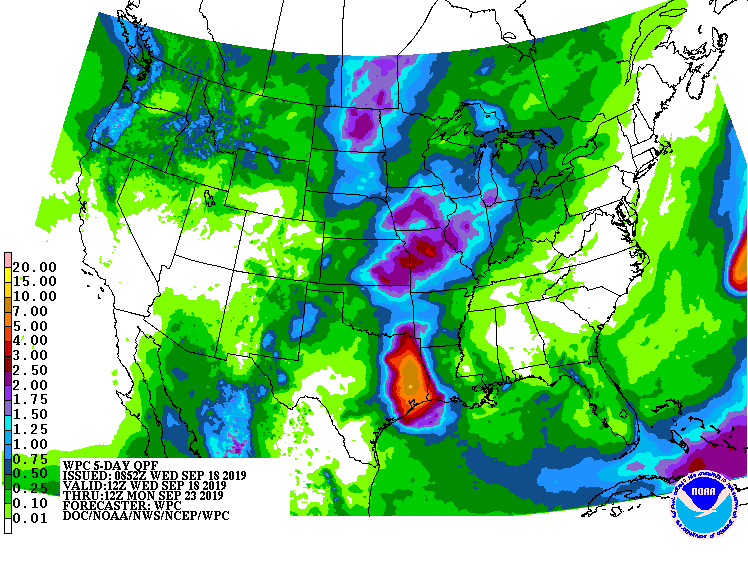 Forecast Flood Map: Synoptic Scale
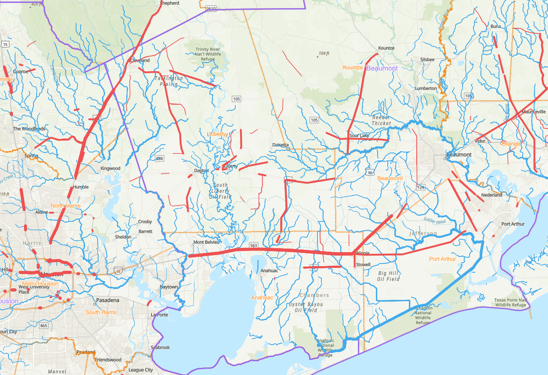 Forecast Flood Map: Detailed Scale
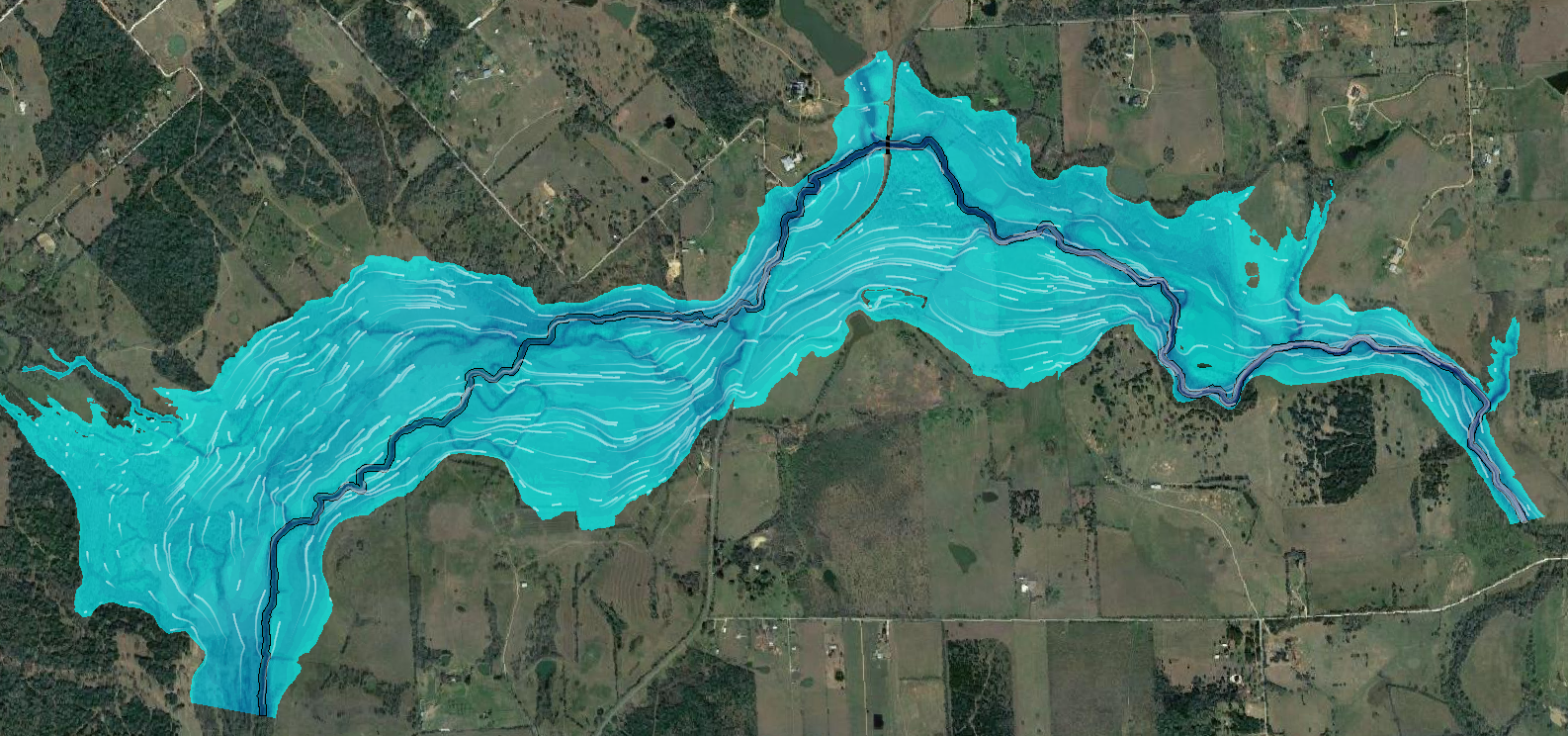 Web Communication to TxDOT
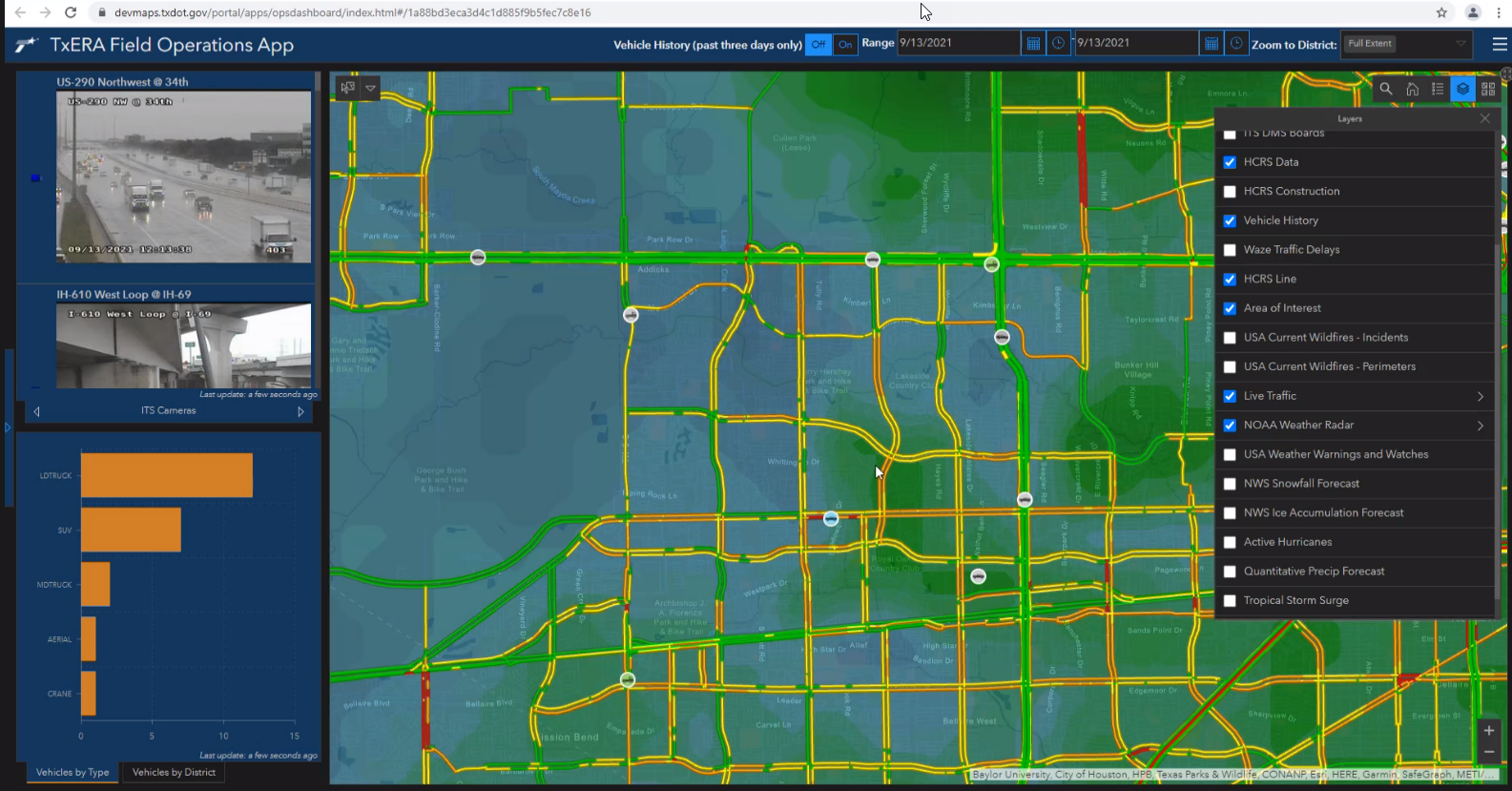 Rain Map in the Sky
Forecast Rain Map
WPC 5-Day QPF 
Valid: 12Z Wed Sep 18, 2019

Forecast Precipitation for TS Imelda
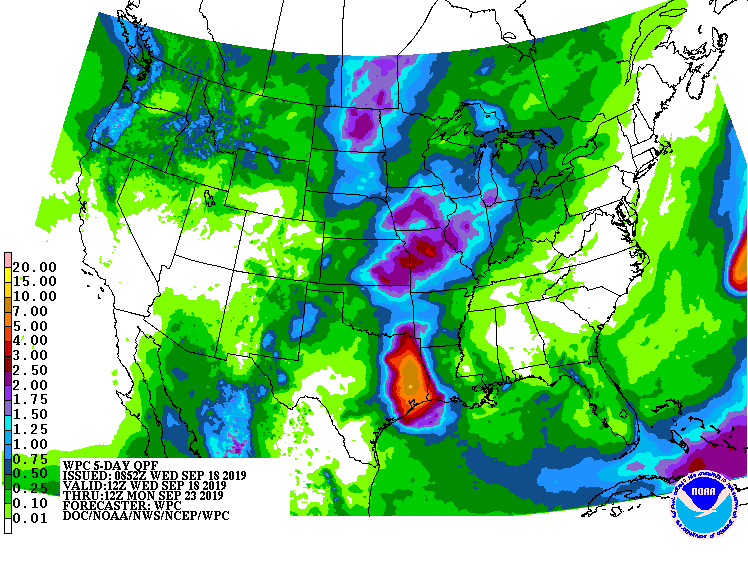 Flood Emergency Response Exercise 
in TxDOT Beaumont District, 22 February 2022Jonathan Brazzell, LCH, doing weather briefing
TxDOT Beaumont District Emergency Response Organization
Daytime Duty
District
(6 people)
State
(60 people)
Local
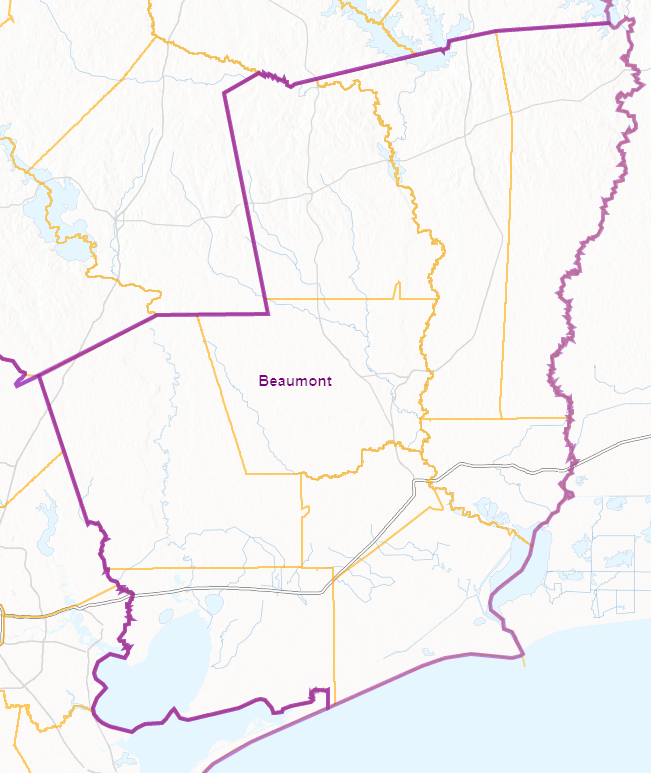 Maintenance Sections
(Maintenance Supervisor)
Newton
(Cecil Wade)
TxDOT Austin 
Emergency 
Operations Center
(Matthew Heinze)
Requests for 
assistance
District Engineer (Martin Gonzalez)
Jasper
(JoEllen Miller)
Incident Command
(Chris Henry / 
Kenneth Wiemers)
TxDOT Beaumont
Emergency 
Operations Center
(Day / 
Night)
Woodville
(Jay Castleberry)
Kountze
(Steven Singleton)
Planning
(Adam Jack)
Logistics
(Keith Horn /
Scott Estes)
Administrative
(Heather Weeks)
Orange
(Jody Hand)
Liberty
(Tyrone Alexander)
Beaumont
(Kevin Emerson)
12 hour shifts 7AM – 7PM
Operational briefings 6AM, 6PM
TxDOT Statewide Event (Weather) Call, 8AM
NWS BMT Weather briefings 10AM, 4PM
Port Arthur
(Carl Ray)
Anahuac
(Jake Taylor)
Operations
(Brad Murray /
John Sudela)
Organized within
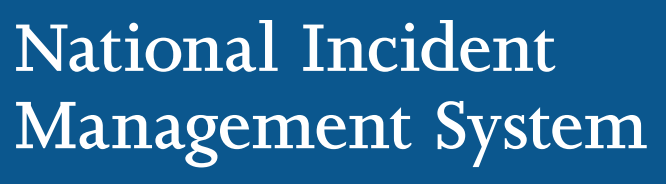 Maintenance Sections
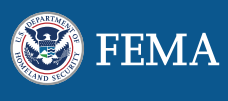 TxDOT Emergency Management Questions
Pre-Event
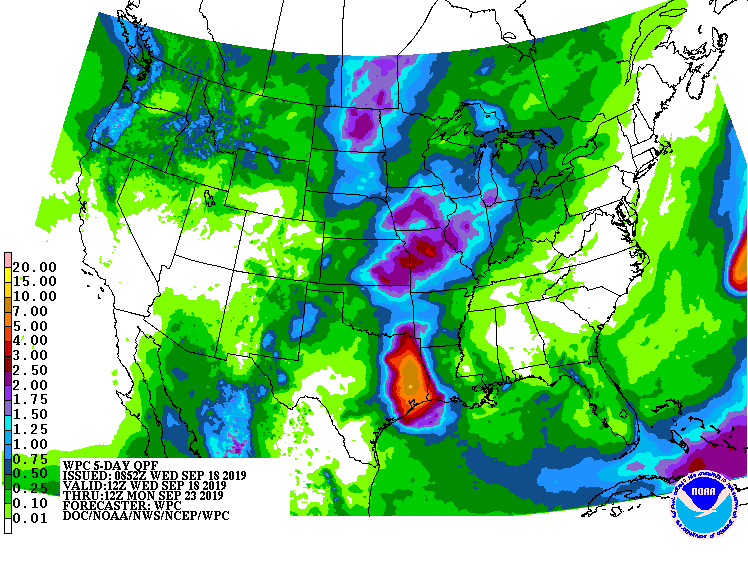 Hydrology Questions
When will the storm arrive?
What is the water level currently and what is the predicted?
What areas or MNT sections will be impacted?
When will roads begin to flood?
How many roads will be flooded?
Operations Questions
Will the Emergency Operations Center be activated?
What is our current resource status?
Do we need to pre-position resources?
Do we need to stage barricades? If so, where?
Do we need to clear culverts/channels of debris prior to flood arrival?
Do we need to call in additional staffing?
Do we need additional resources?
Tropical Storm Imelda, Sept 2019
TxDOT Emergency Management Questions
Response
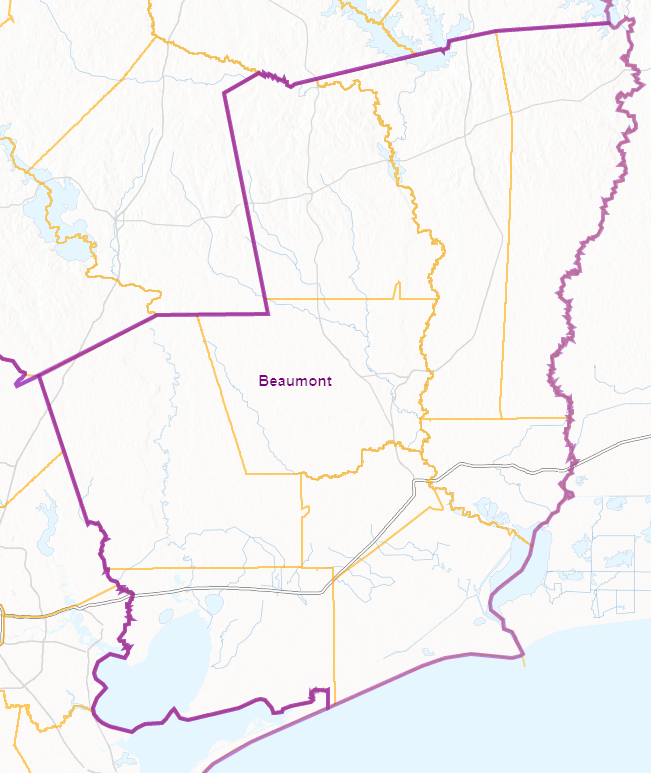 Maintenance Sections
Newton
Hydrology Questions
Which roads are flooded?
Which bridges are impacted?
Are any high use, critical roads impacted?
Is the flooding concentrated in one area      or across many sections?
How long will the roads be flooded? 
Operations Questions
Are evacuations necessary?
Which evacuation routes will be used?
Will we need courtesy patrols? 
If so, how many courtesy patrols are needed?
How long will additional staffing be needed?
Jasper
Woodville
Kountze
Orange
Liberty
Beaumont
Port Arthur
Anahuac
TxDOT Beaumont District
TxDOT Emergency Management Questions
Recovery
Are all Tier 1 and 2 roadways open?
(IH first and foremost, then US and SH highways will be addressed as these are primary, then look at FM, Loops, etc as the secondary roadways to be opened)
Where do we direct resources to open Tier 1 and/or 2 roadways?
What Tier 3 roadways need work to get opened?
What is the level of storm damage?
Is the damage reimbursable? 
Will there be a need for documentation? 
What is the estimated time of repair?
Do we need additional repair/recovery resources?
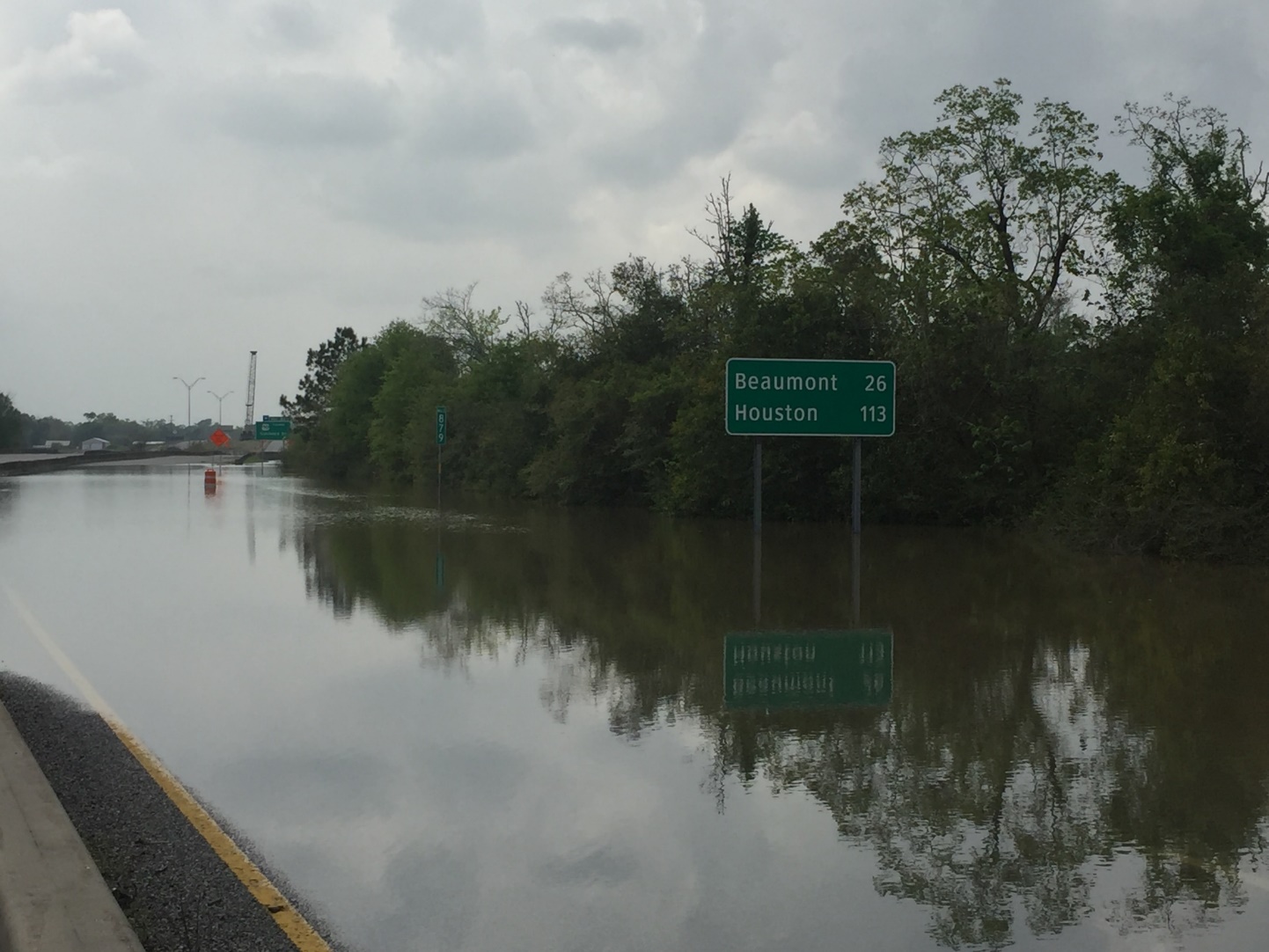 Information Needed for Management of TS Imelda in Beaumont District
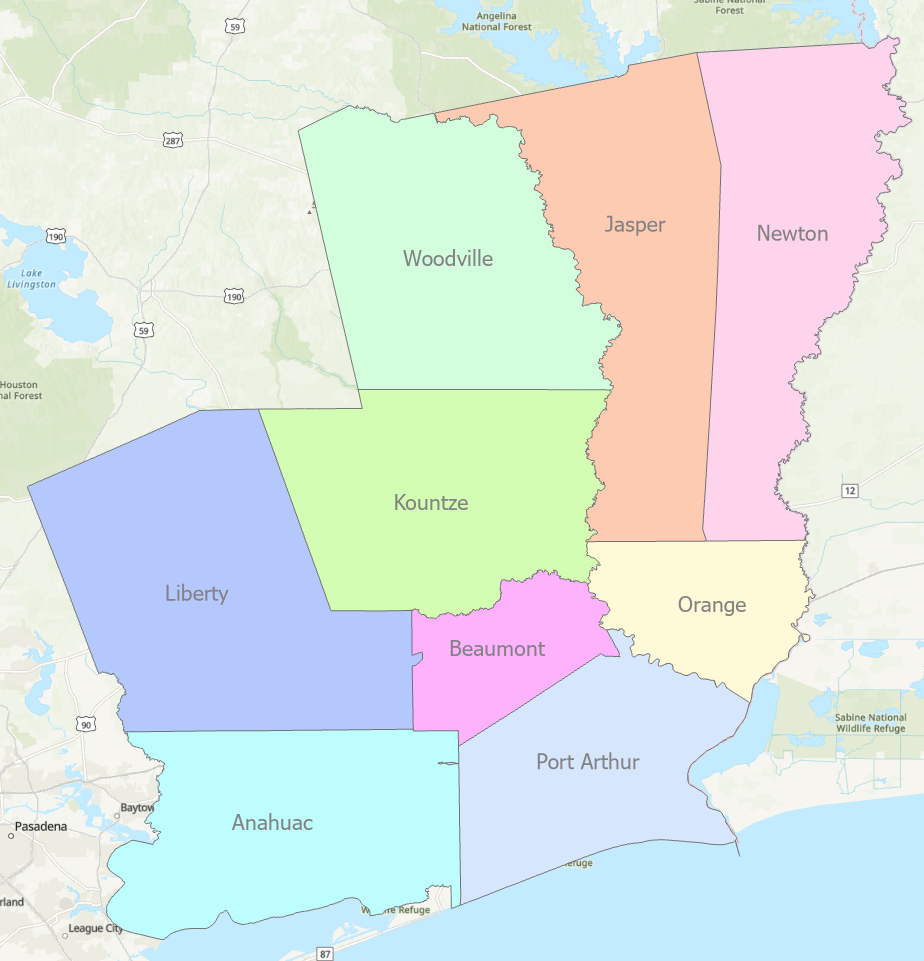 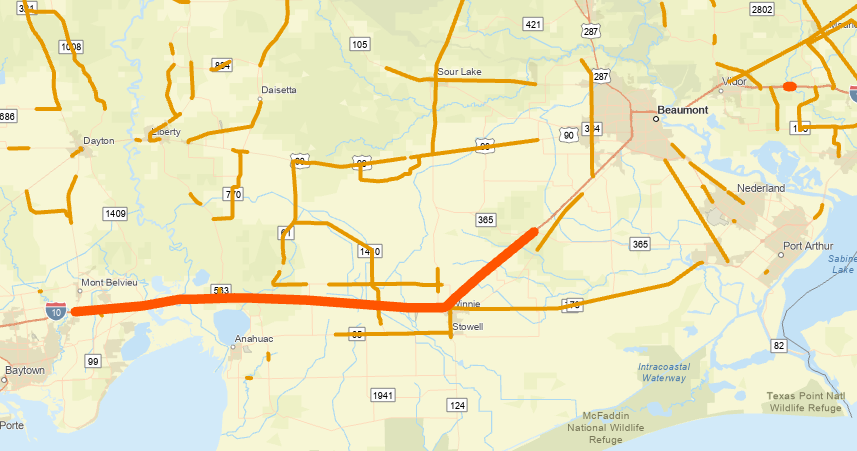 Closures of IH-10
Rain Map in the Sky to Flood Map on the Ground
Forecast Rain Map
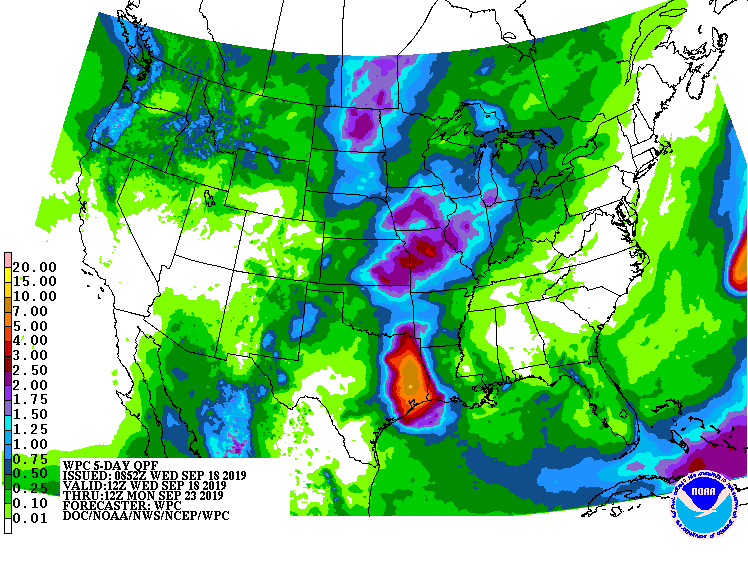 Forecast Flood Map: Synoptic Scale
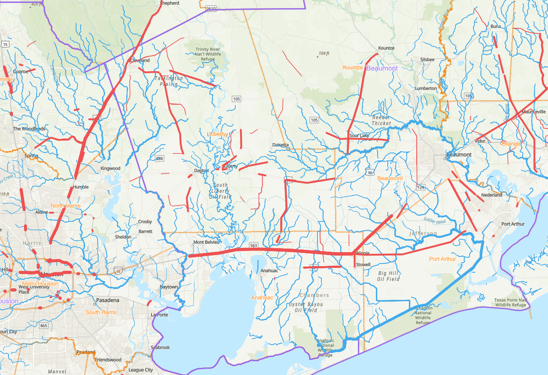 Closure of IH-10 during TS Imelda
National Water Model Retrospective Simulation
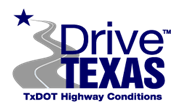 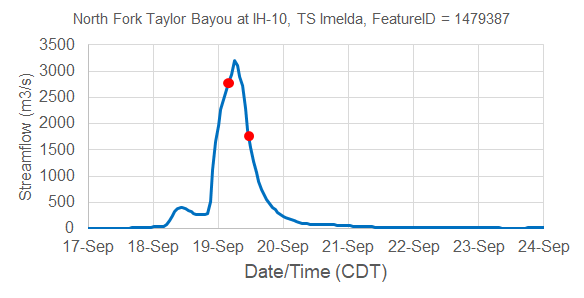 Streamflow Hydrograph
Road closure data from TxDOT Highway Conditions Reporting System which underlies “DriveTexas.org”
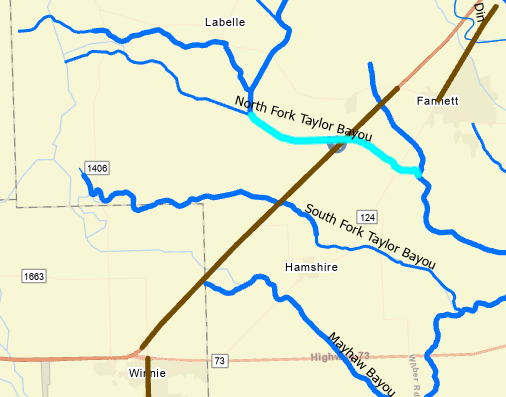 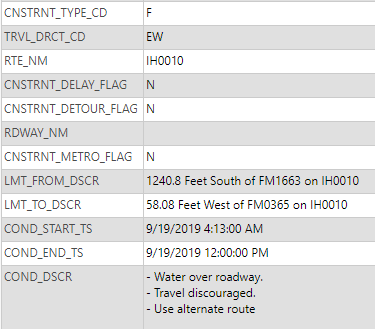 IH-10 Closure
IH-10 was closed here
from 4:13 AM to 12 noon
on 19 September 2019
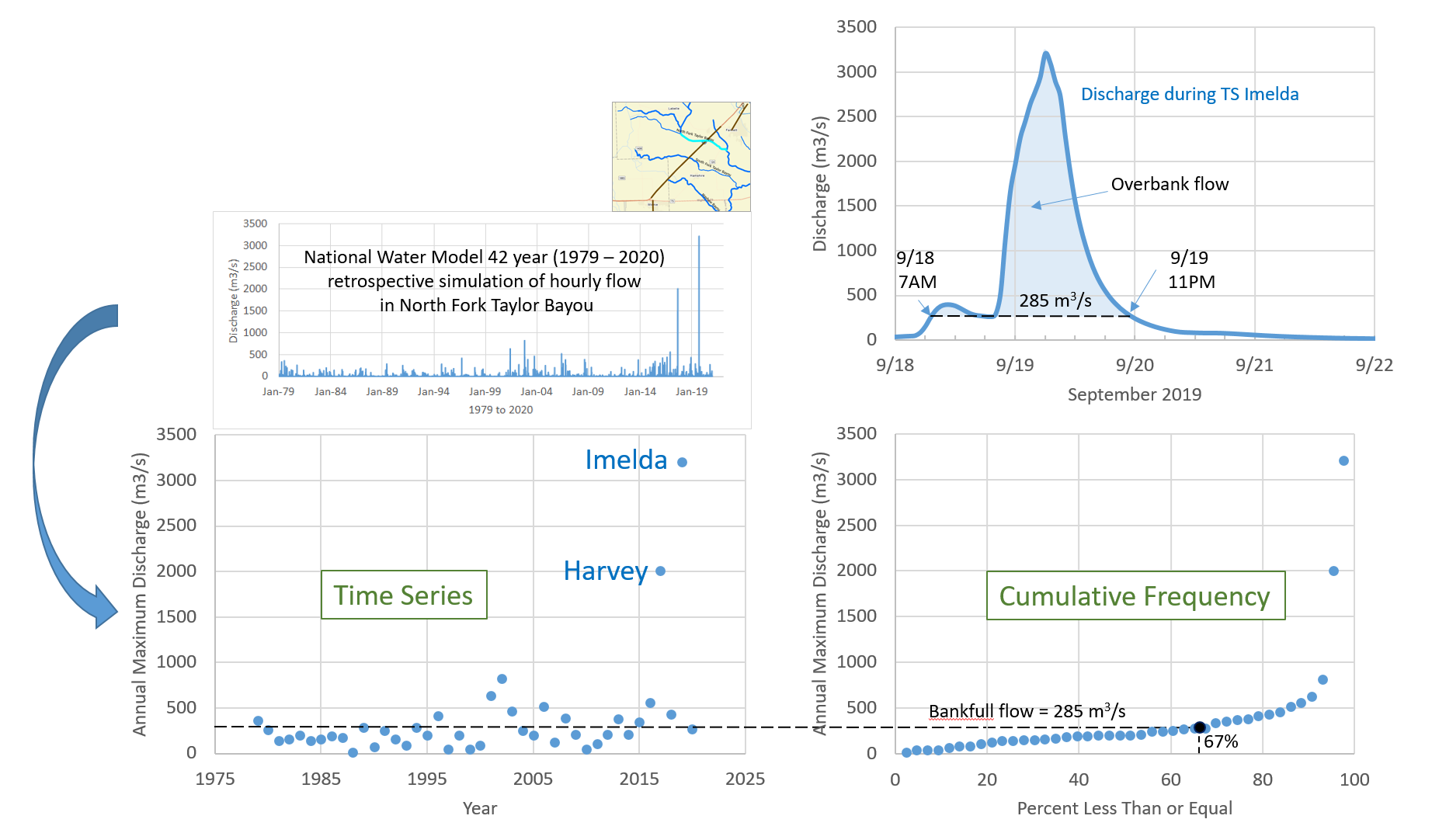 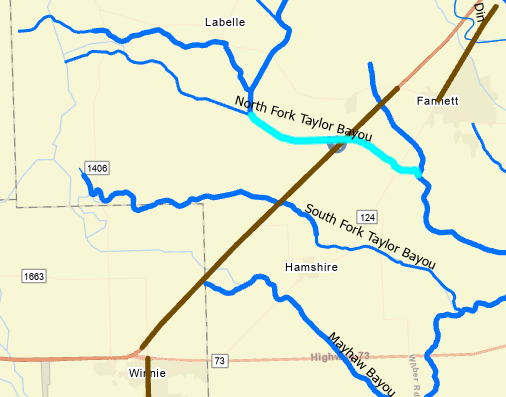 Bankfull Flow67% Cumulative Frequencyof Annual Maximum Flow
Bankfull Flows and Flooded Road Closures
Tropical Storm Imelda, September 2019
Spatial Pattern
https://arcg.is/1SHC1u
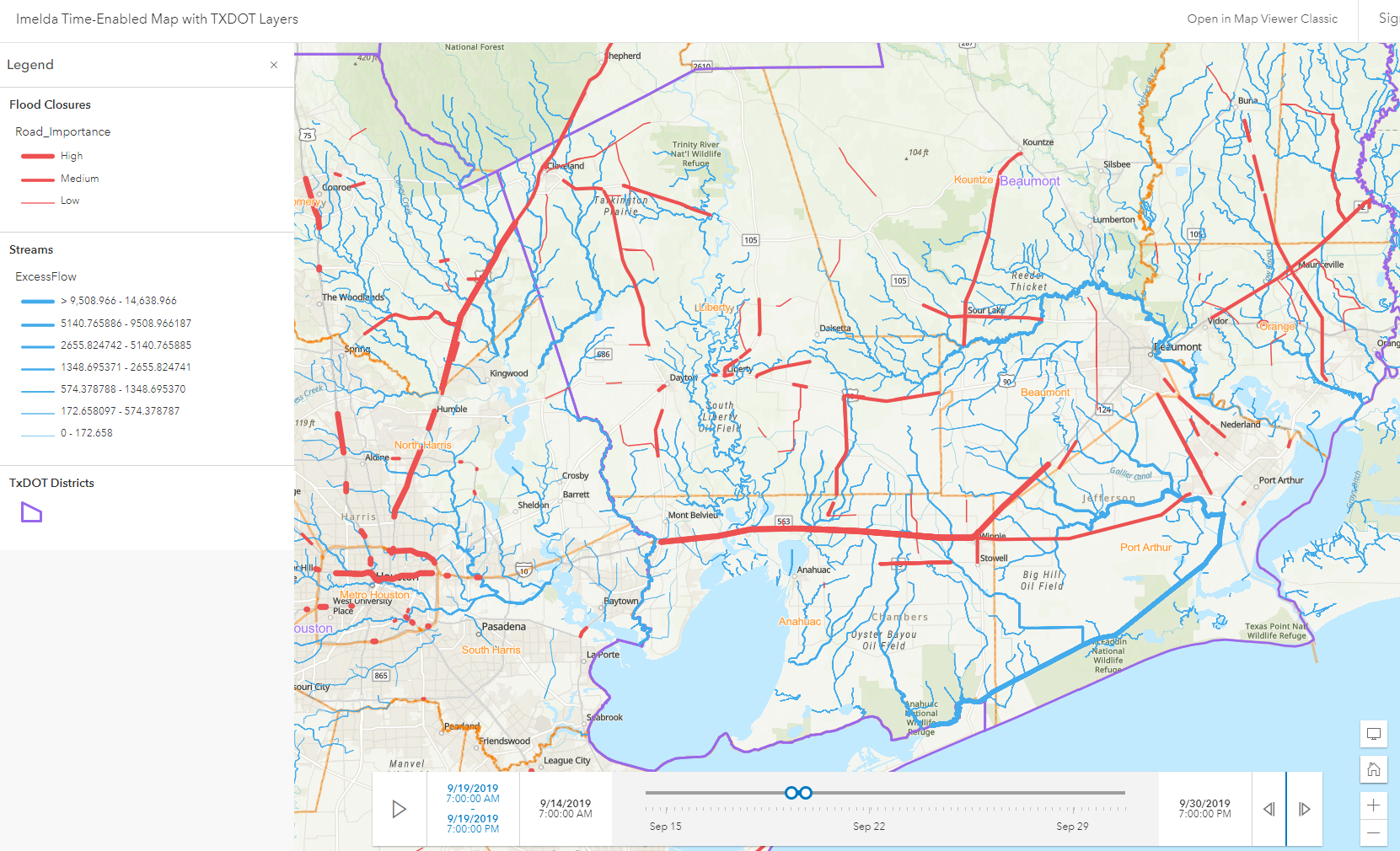 Bankfull Flows and Flooded Road Closures
Tropical Storm Imelda, September 2019
Time Pattern
Flooded Road Closures
Bankfull Flows
Flooded Roads “Hydrograph”
Sum the length of road closures at each time point
Quantifies the flood threat: How Large is it? Where is it? When is it?
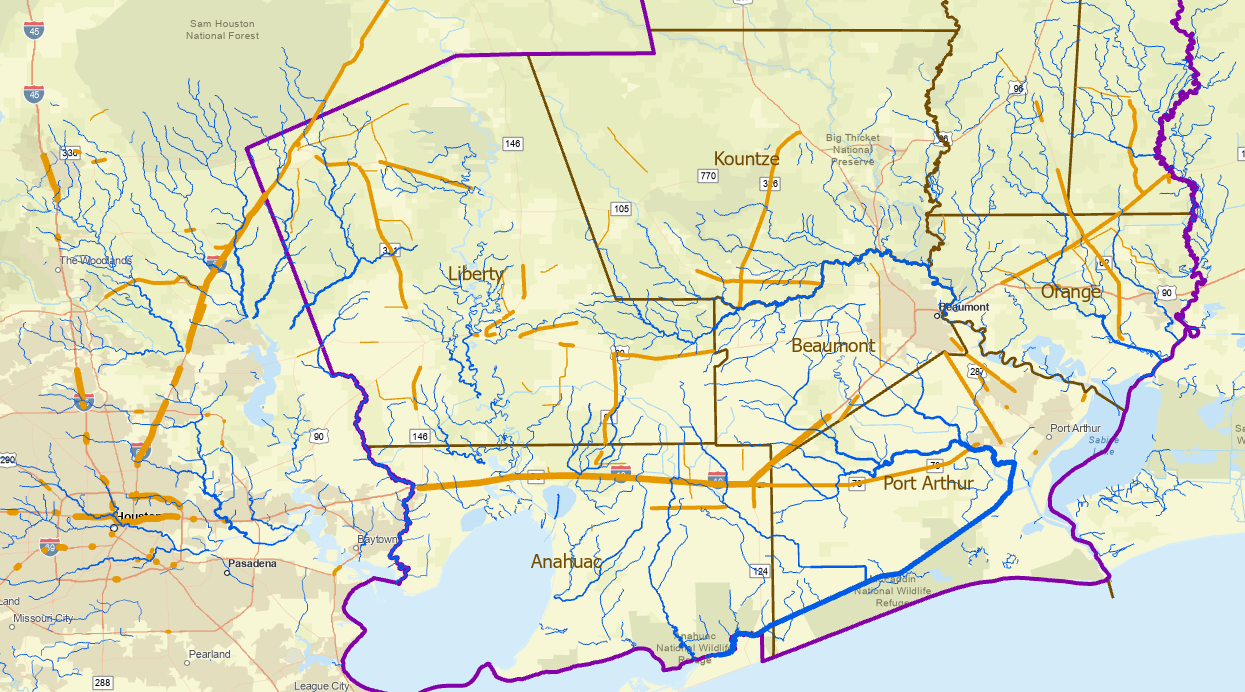 TS Imelda
Total impact = 1412 day-miles 
of flooding on TxDOT roads
(area under curve)
Cumulative Road Closures due to Flooding in Texas March 2014 to November 2021.  Data from TxDOT Highway Conditions Reporting System (HCRS)
May, July 2021
South, North Texas
Sept 2019 TS Imelda
Oct 2018 Colorado Flood
Aug 2017 Hurricane Harvey
May 2016 Brazos Flood
Historical flooded roads data that can be 
used for forecast calibration
Oct 2015 Halloween Flood
May 2015 (Blanco and Regional Flood)
Sept 2014 (Hill Country Flood)
Ensemble Forecasting for Bankfull Flow
Short Range Forecast
12 Hour Bankfull Probability Forecast
Lagged 7-member ensemble
18 Hour Bankfull Arrival Time Forecast
Medium Range Forecast
5 Day Bankfull Probability Forecast
7-member ensemble
10 Day Bankfull Arrival Time Forecast
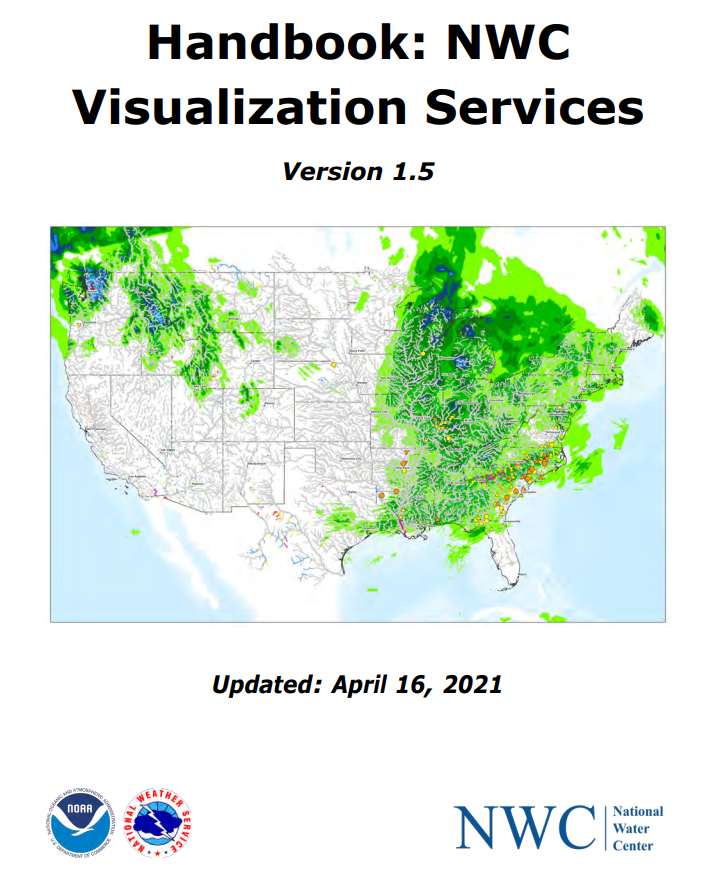 12-Hour Bankfull Probability - YouTube
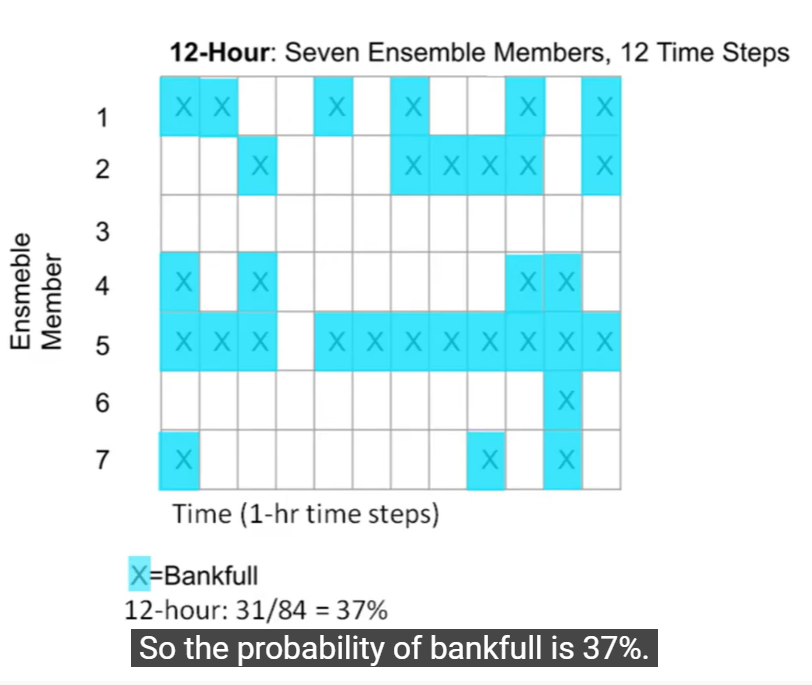 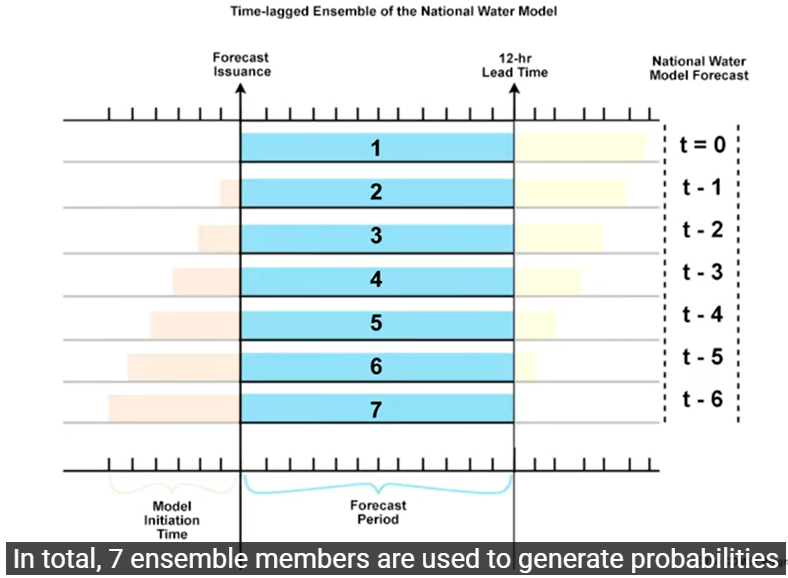 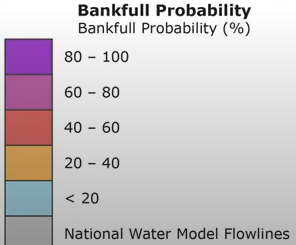 These are existing NWS Water Visualization Services that I think would be helpful to TxDOT
Rain Map in the Sky to Flood Map on the Ground
Forecast Rain Map
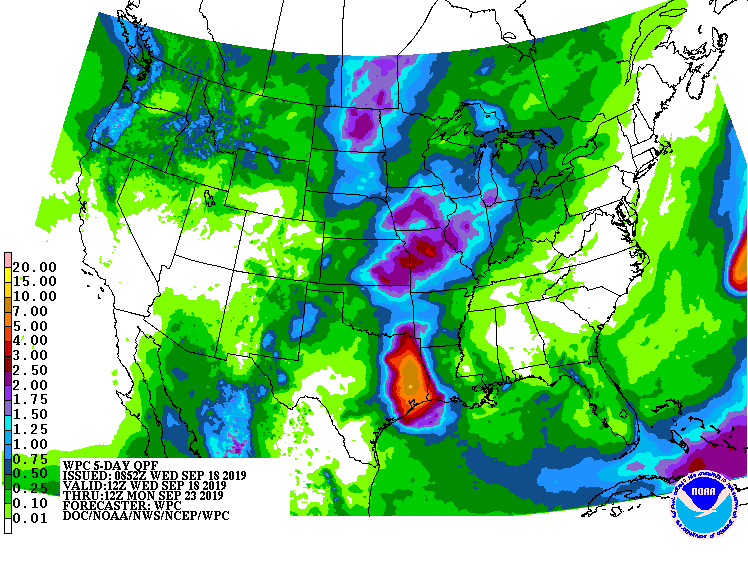 Forecast Flood Map: Synoptic Scale
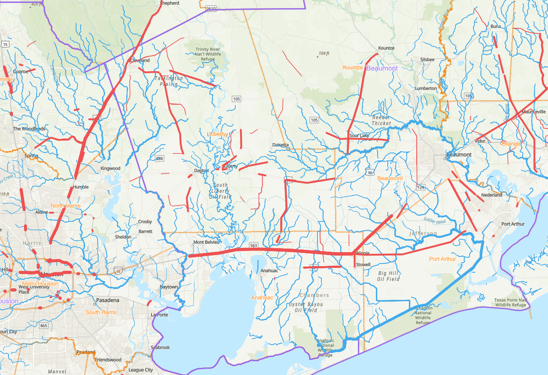 Forecast Flood Map: Detailed Scale
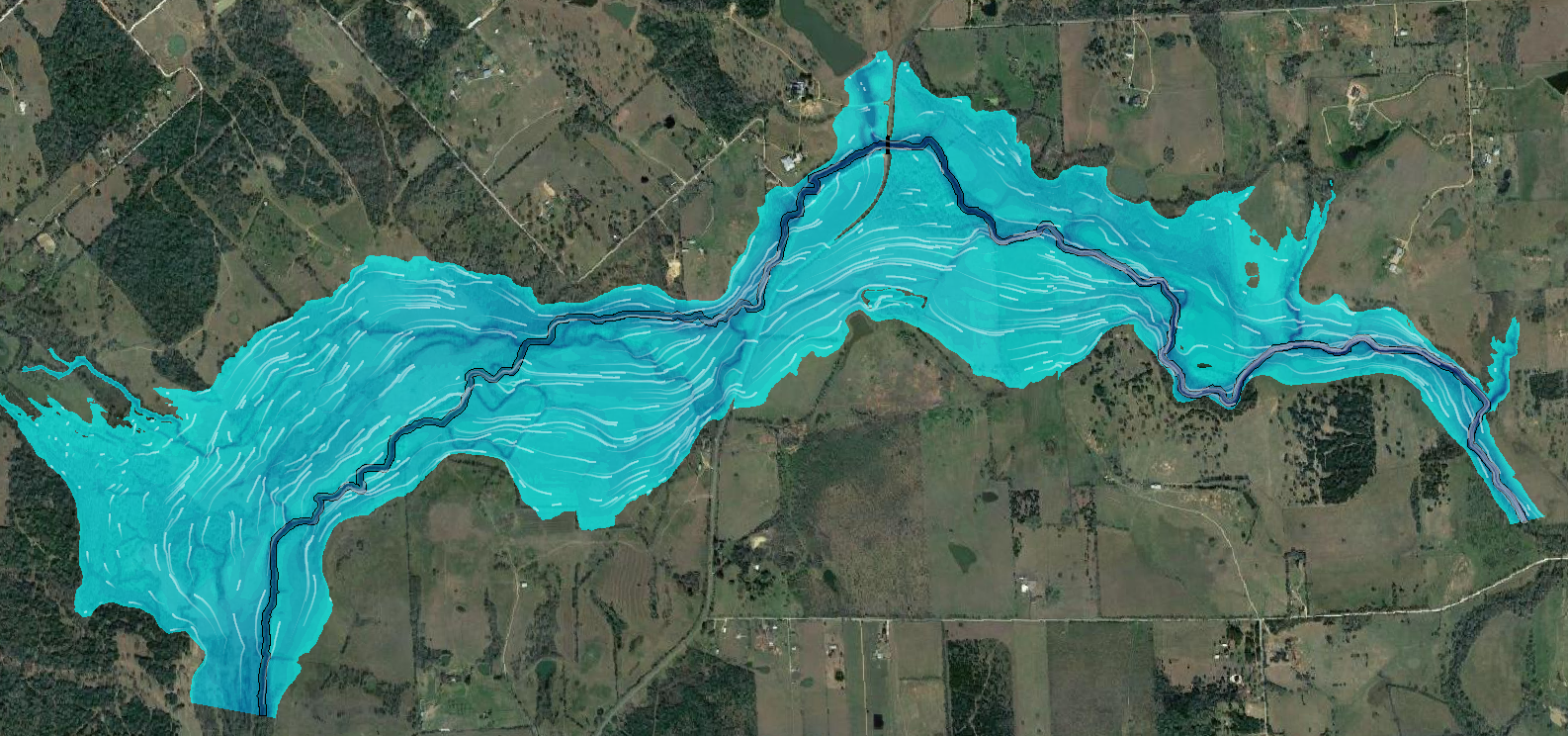 Flood Hydrology and Hydraulic Modeling Studies
Base Level Engineering
Flood Mitigation Areas
Texas Water Development Board & FEMA
Texas General Land Office
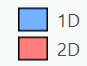 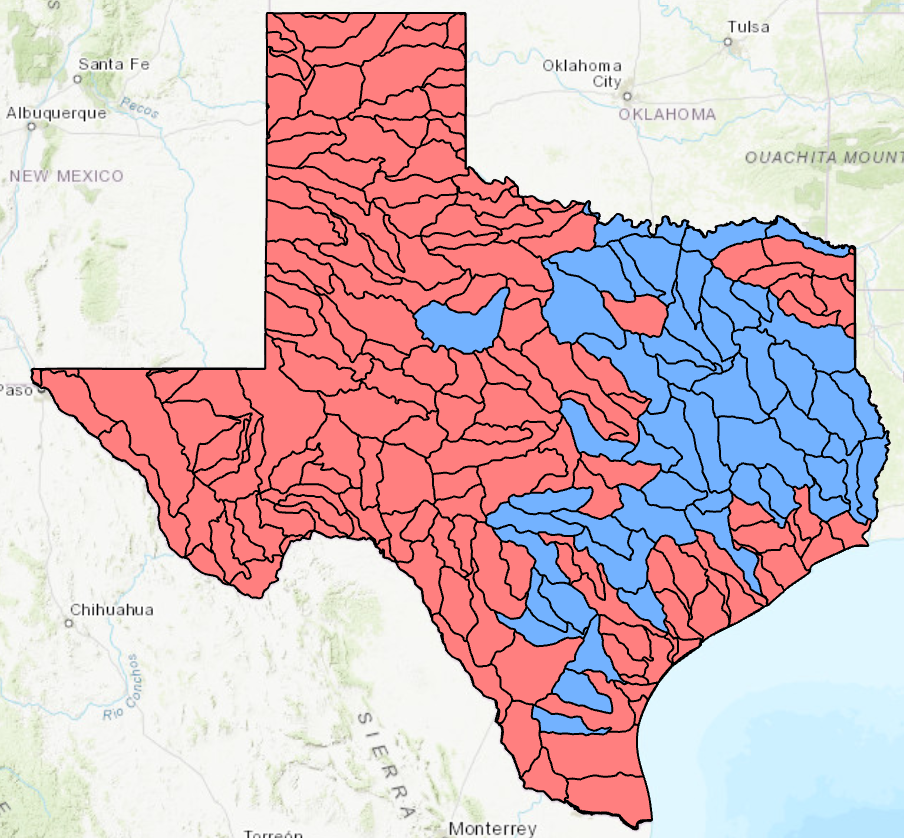 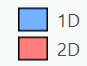 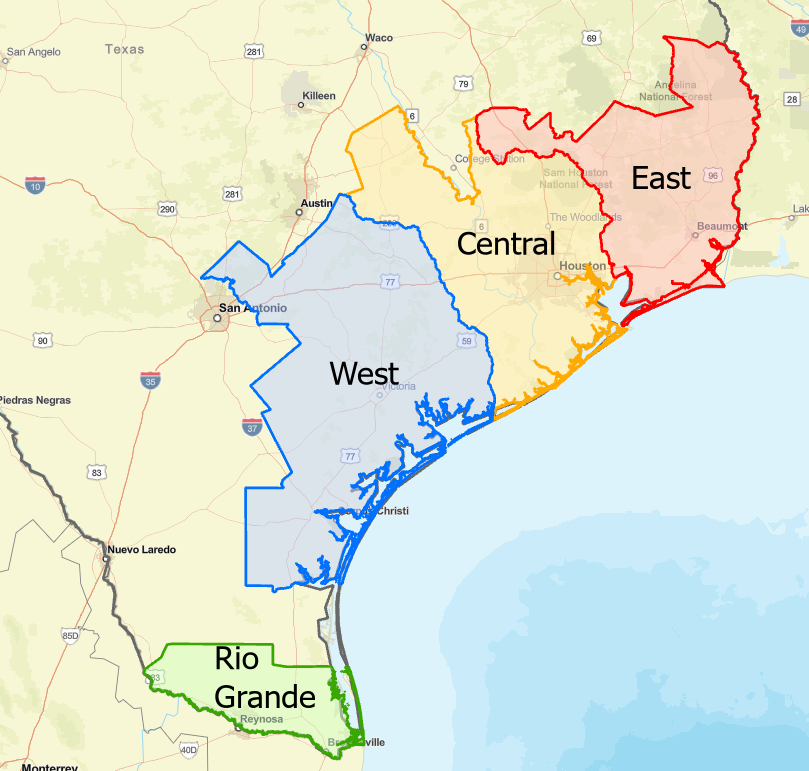 HEC-RAS
River Analysis System
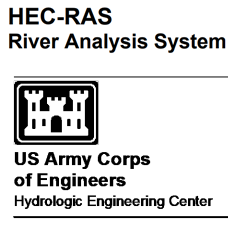 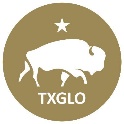 How to adapt this modeling effort to support Emergency Response?
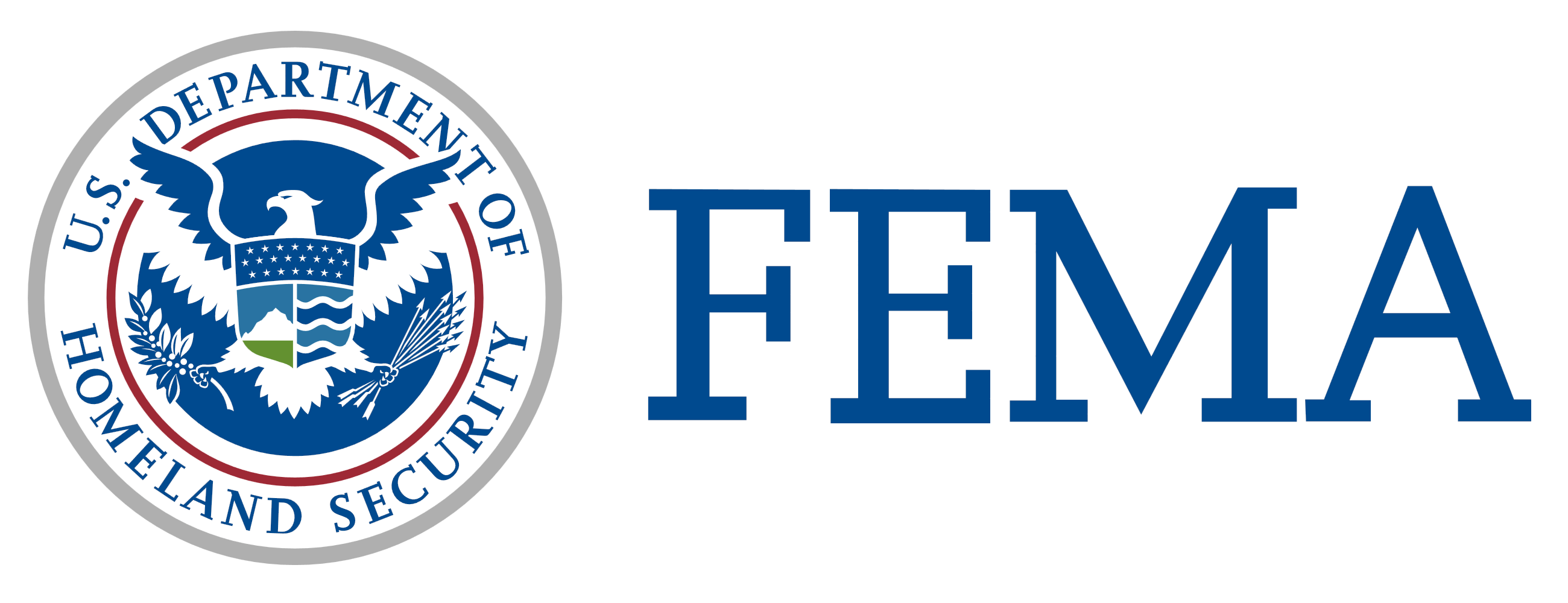 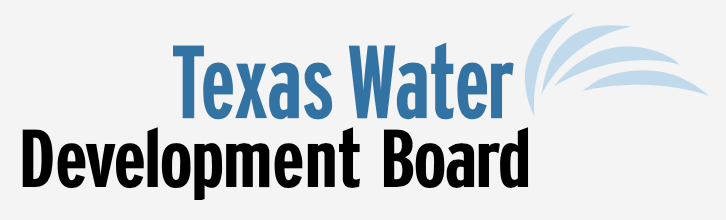 $40 million
$85 million
[Speaker Notes: Maidment]
Convert Base Level Engineering 1D Models to Flood Inundation Map Libraries
RAS2FIM
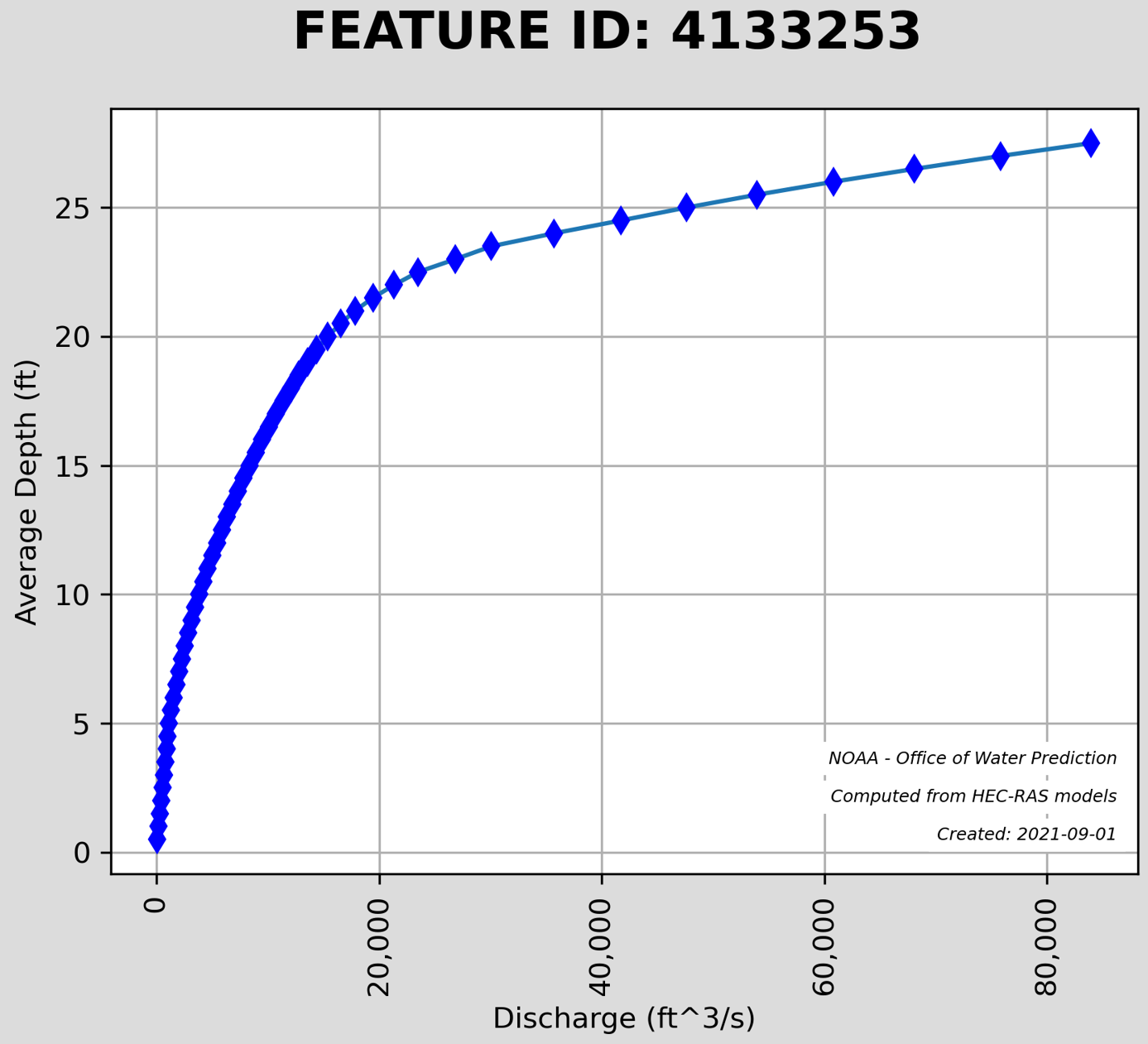 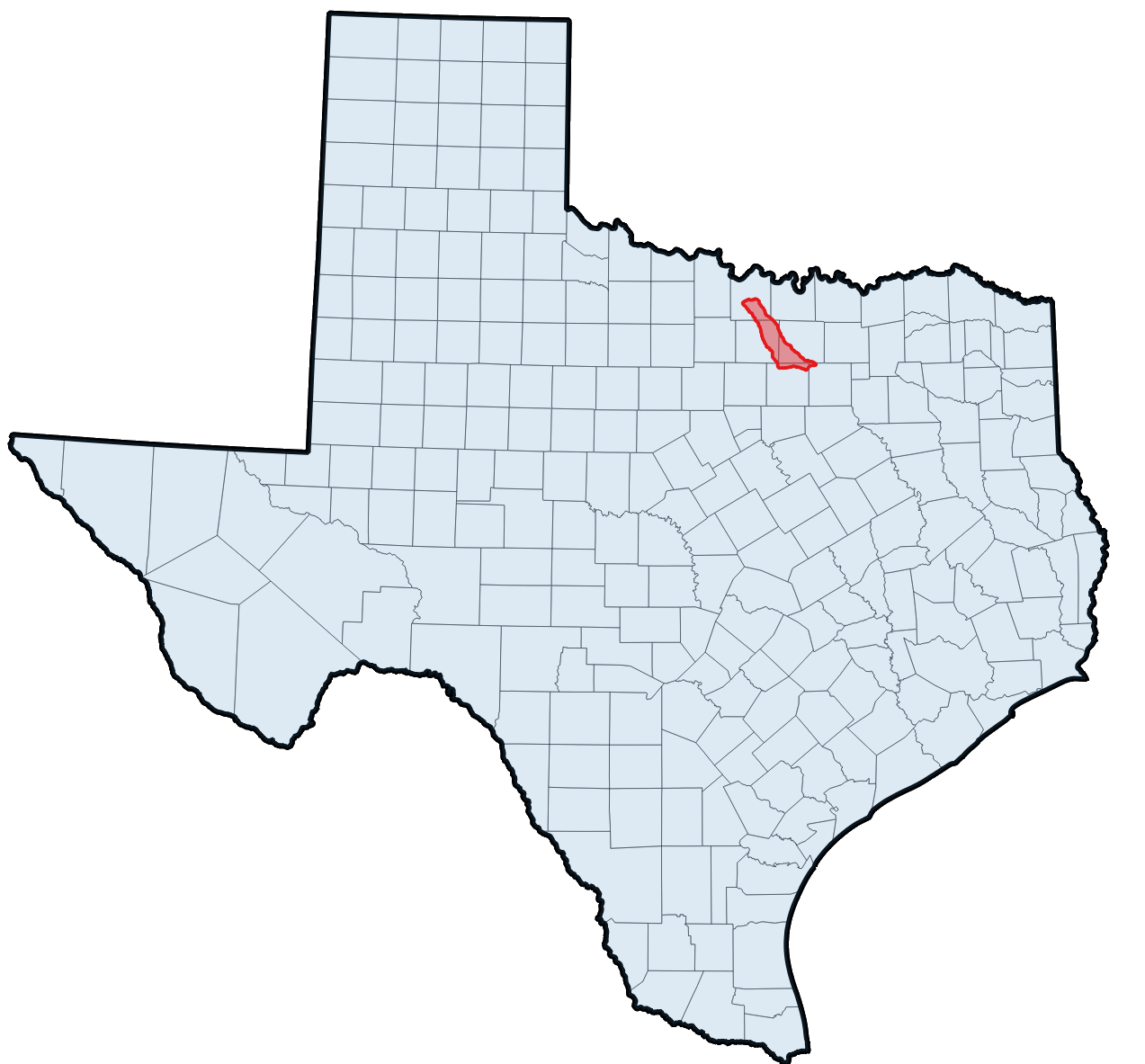 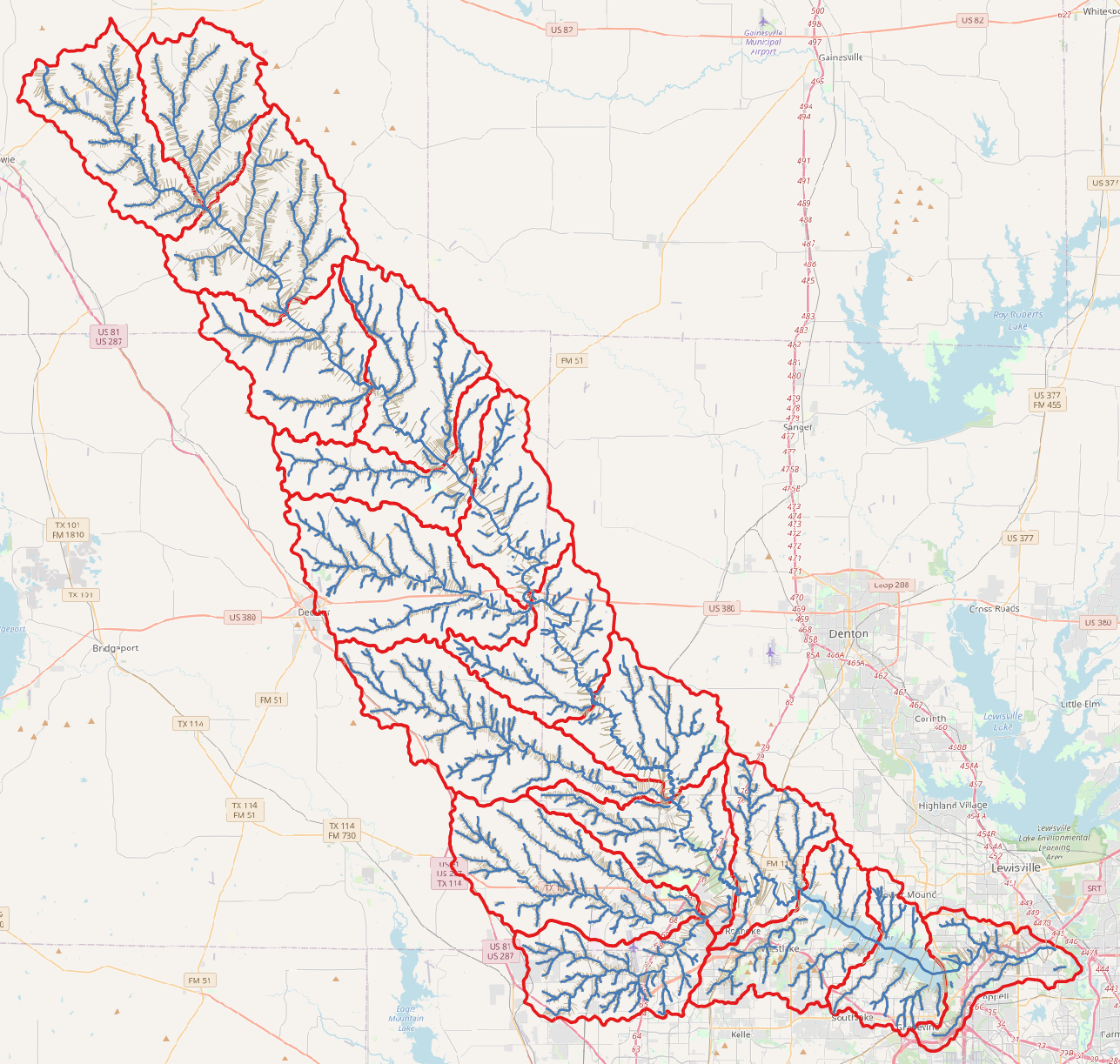 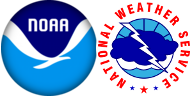 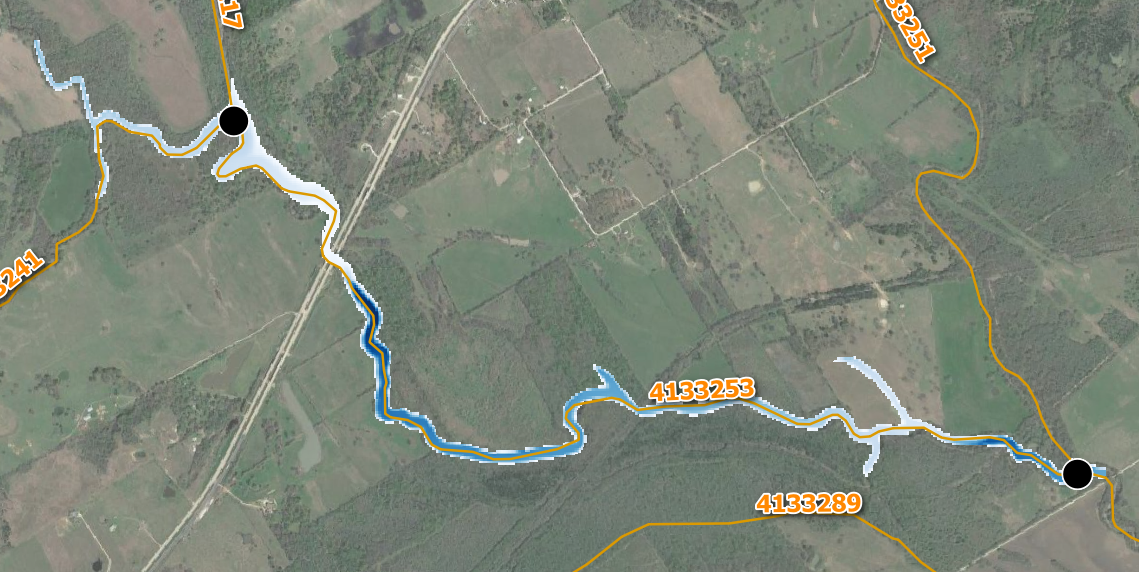 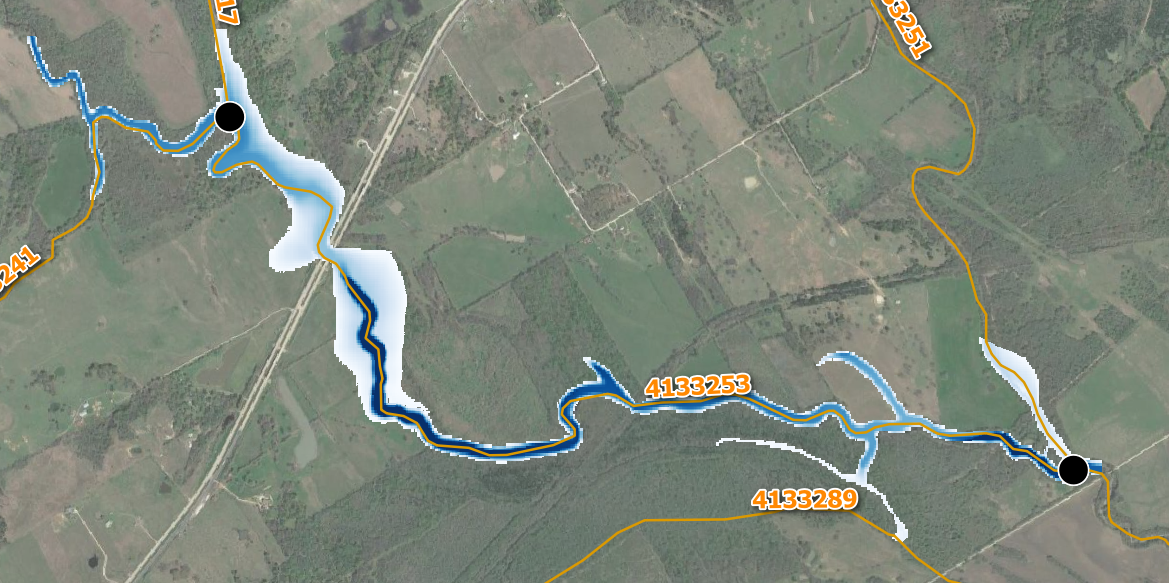 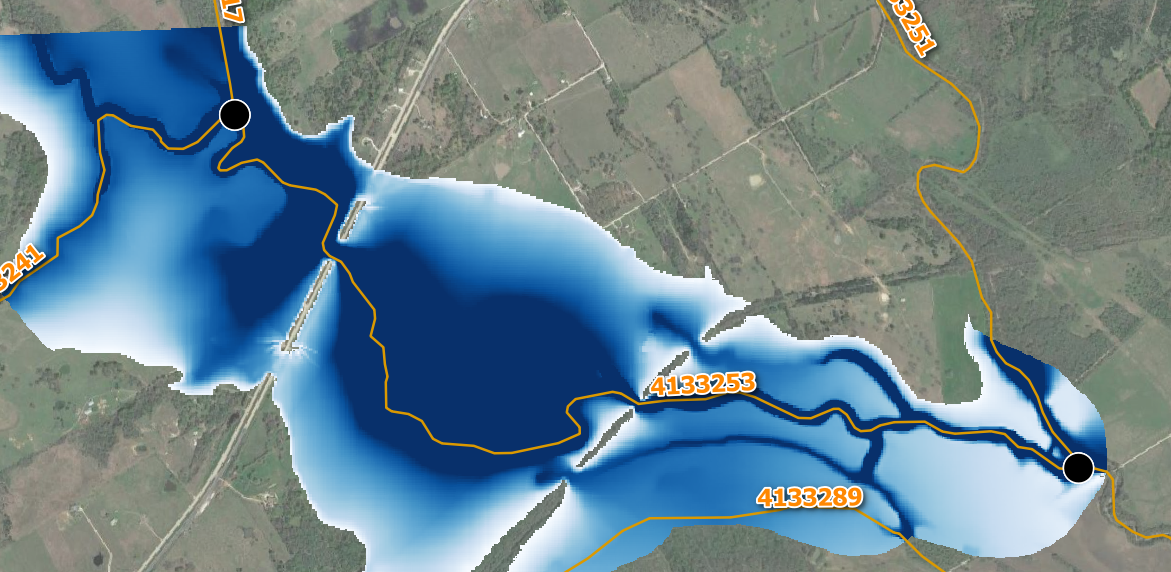 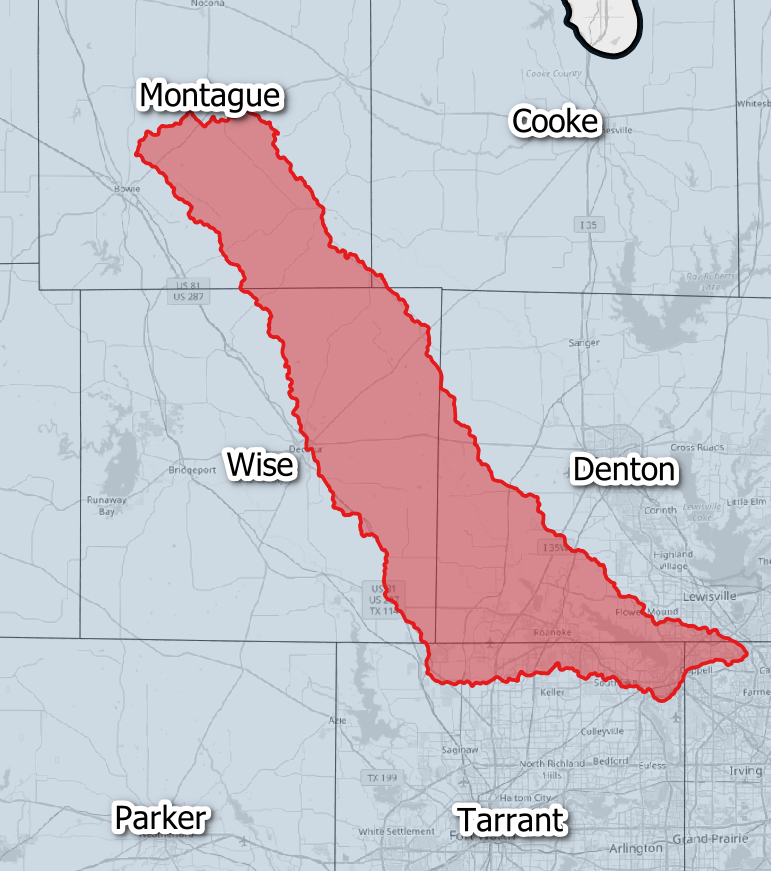 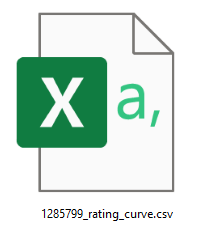 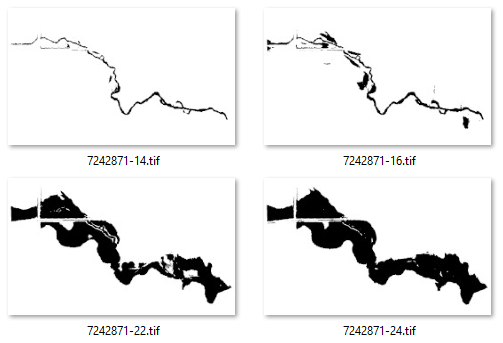 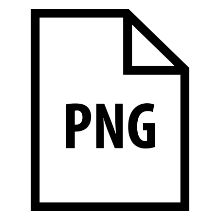 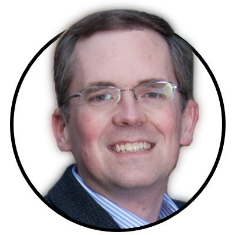 HUC12 units
PNGs
CSVs
GeoTIFFs
Andy Carter
A Flood Inundation Map Library 
and set of Rating Curves
A HUC8 unit of Base Level Engineering Models
Done according to InFRM Format

Published on NWS Github site
[Speaker Notes: Maidment]
2D HEC-RAS Modeling at
a TxDOT Gauge Site
30
[Speaker Notes: Maidment]
Flood Information Products
USGS (TxDOT) 08111110 New Year Creek at FM 1155 near Chappel Hill, Tx
HAND
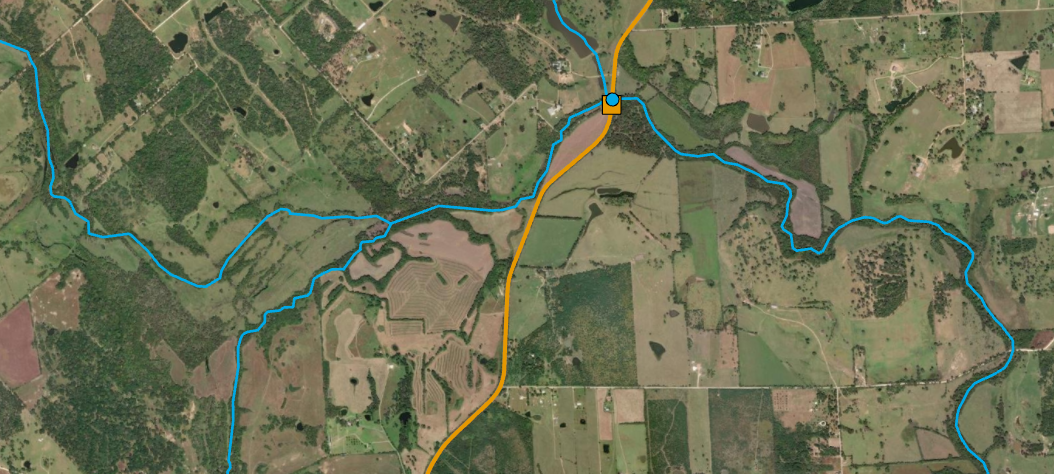 Discharge Measurement
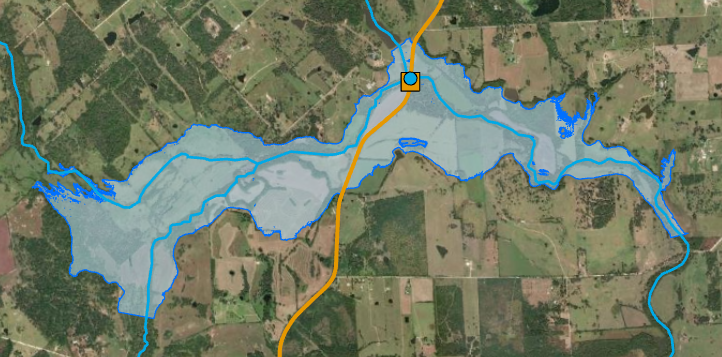 Inundation Extent
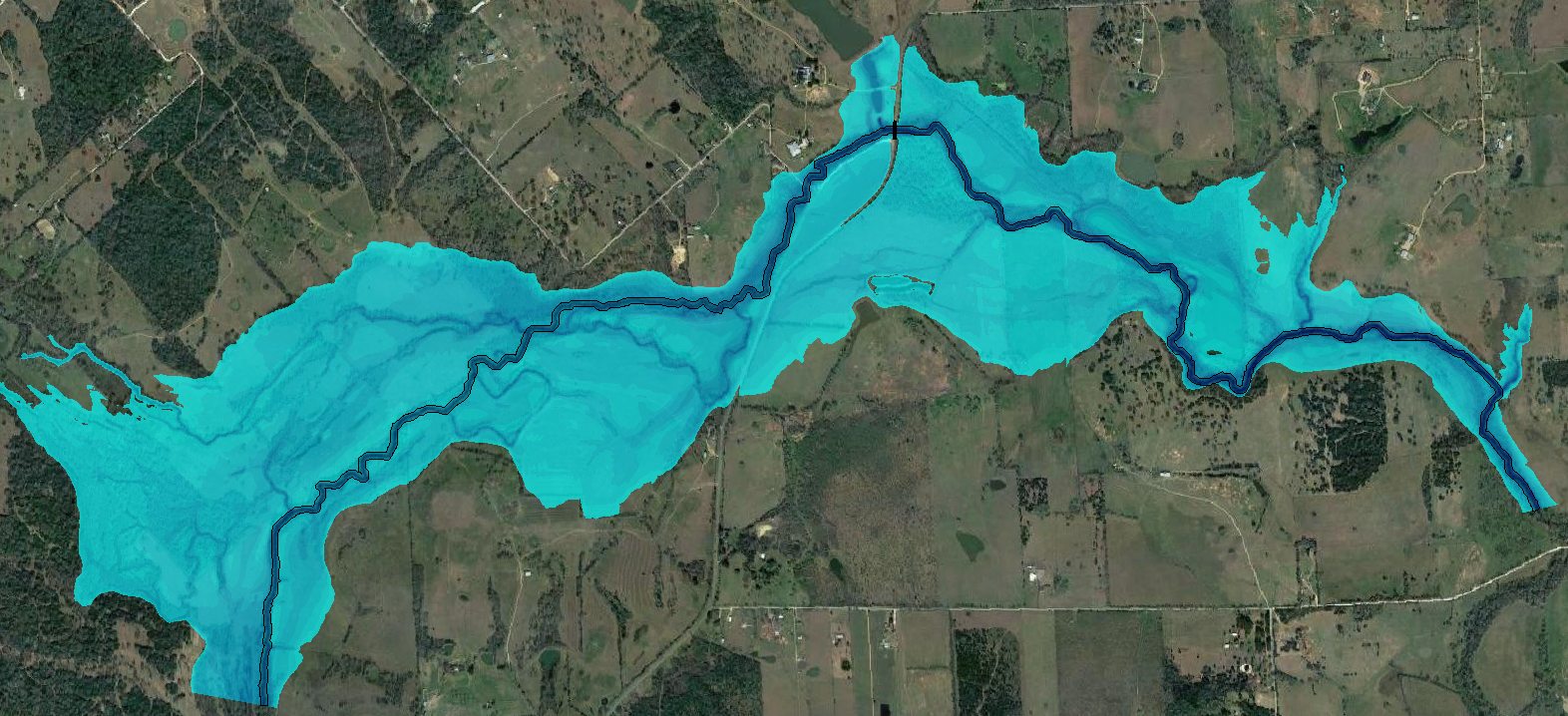 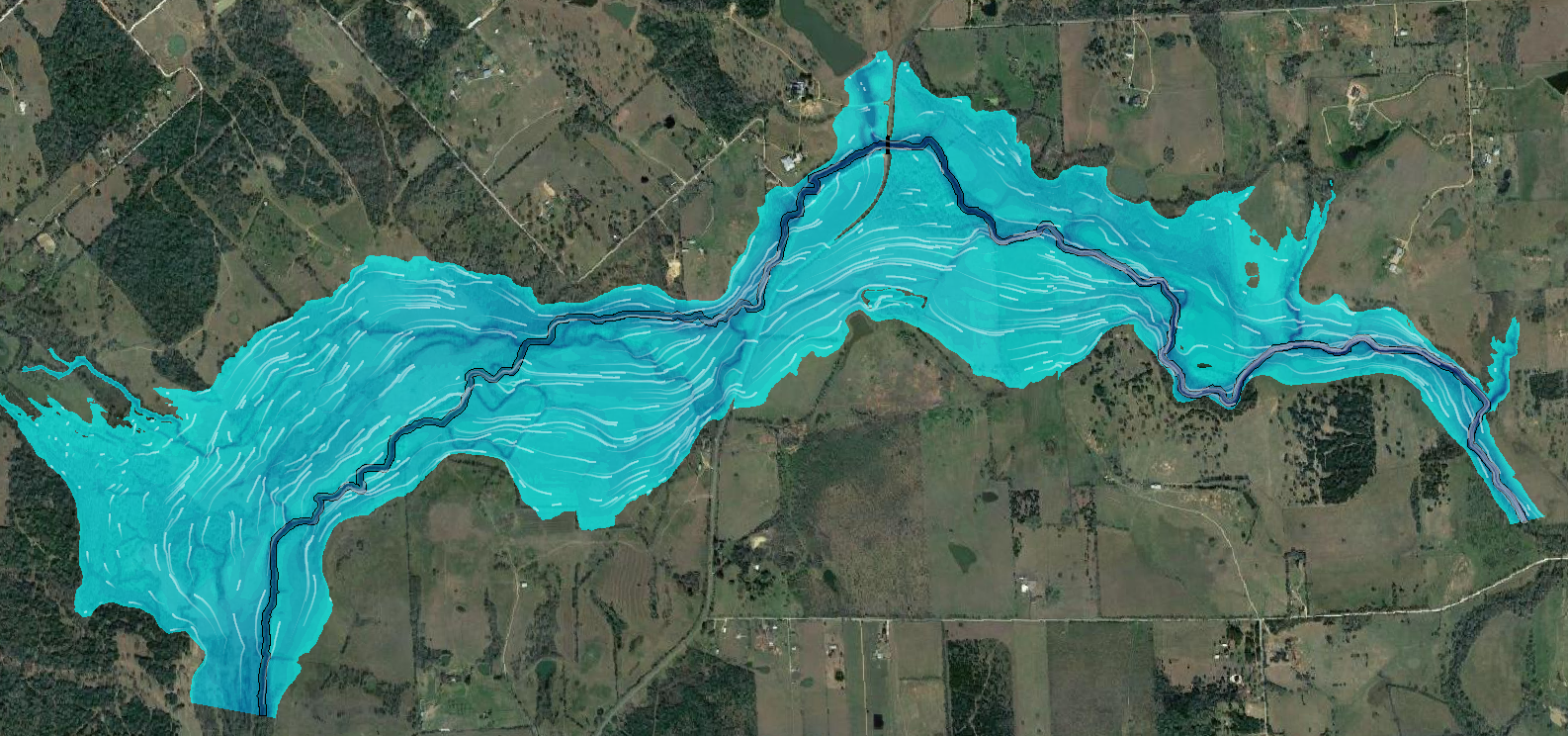 Water Velocity
Water Depth
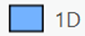 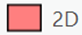 Bridge Characterization from a LIDAR Point Cloud
Andy Carter, UT Austin
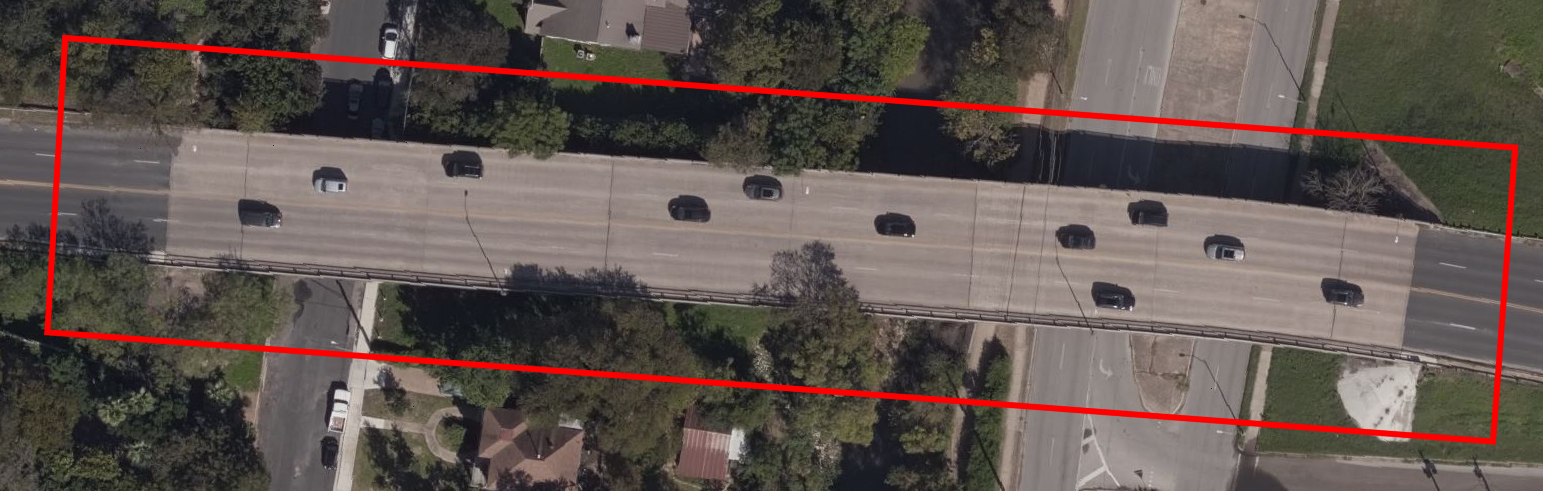 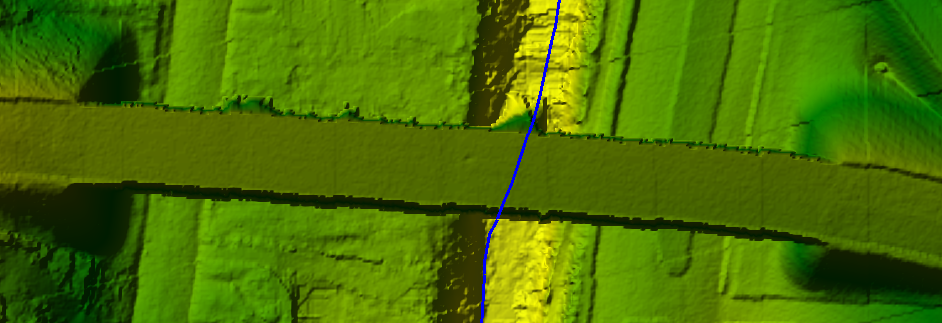 3
Plan
Bridge over Shoal Creek at 15th St in Austin, Texas
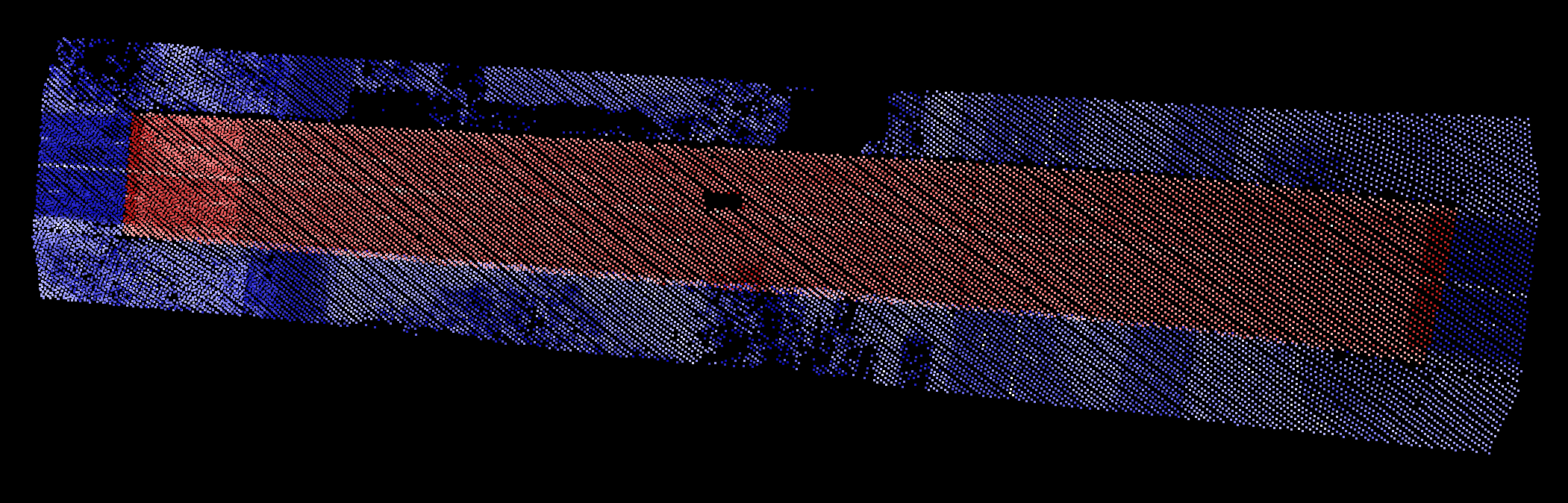 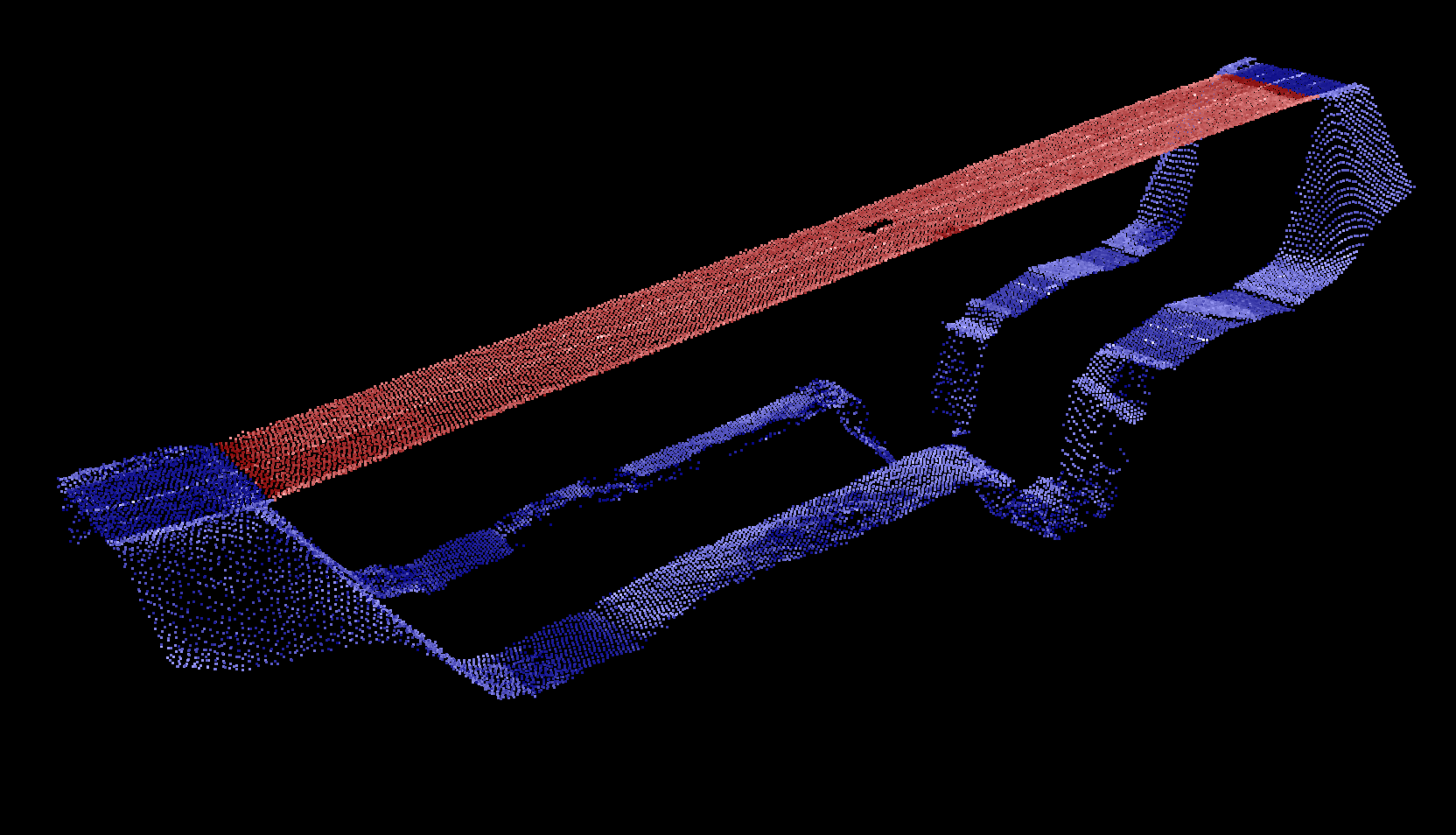 Deck point density
1 point per 2.6 sq feet
11,078 LiDAR points
on bridge deck
Plan
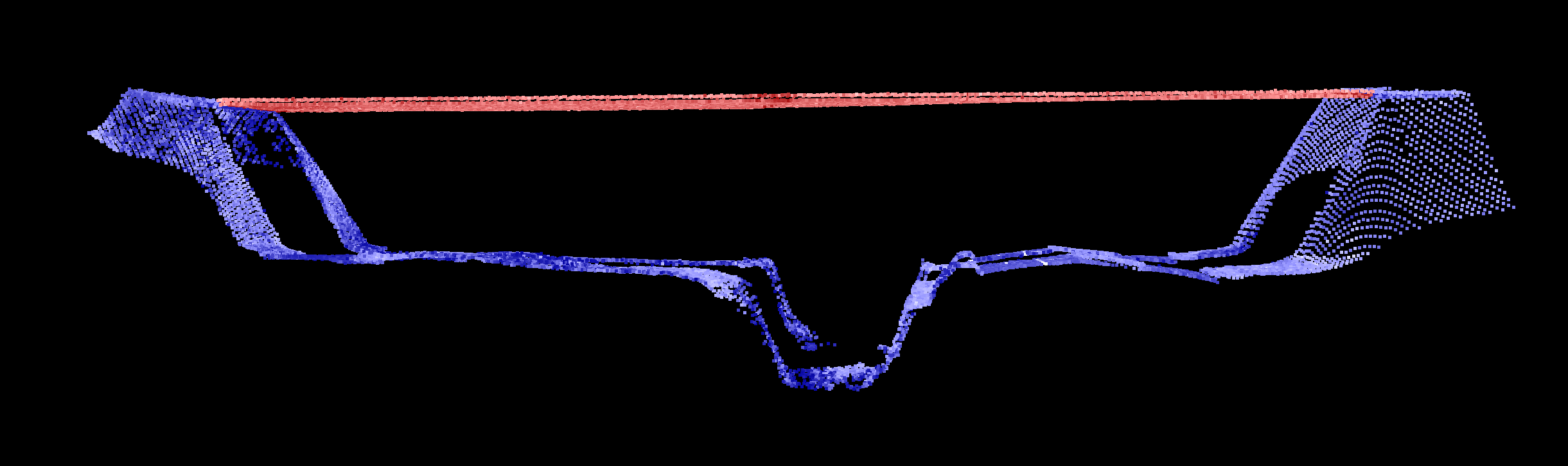 Perspective
Profile
Updated Set of Flood Inundation Map Guidelines
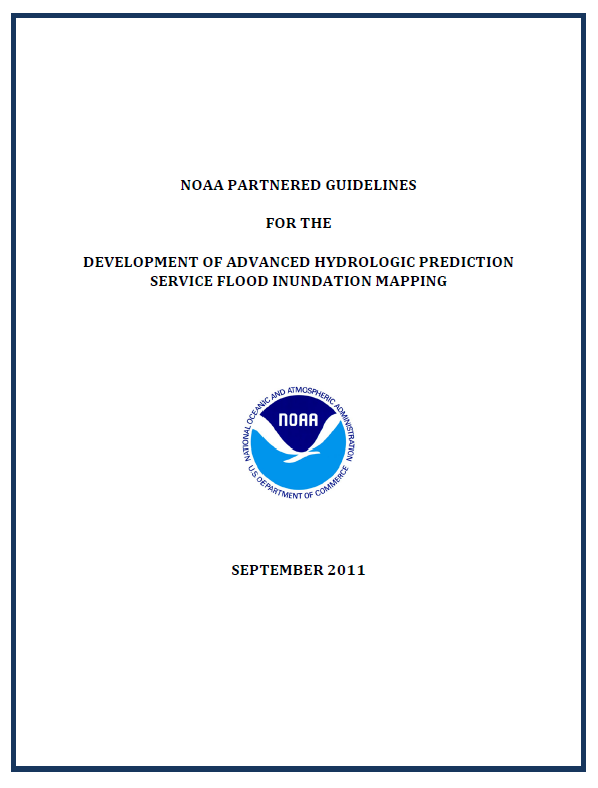 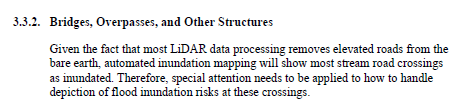 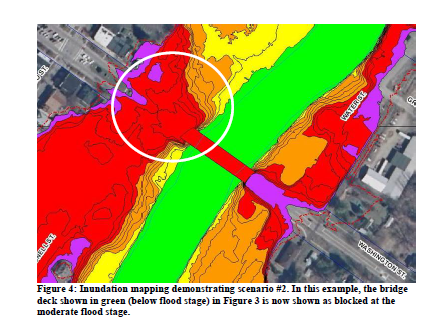 Critical to know the Low Chord Elevation 
of each Bridge
Rain Map in the Sky to Flood Map on the Ground
Forecast Rain Map
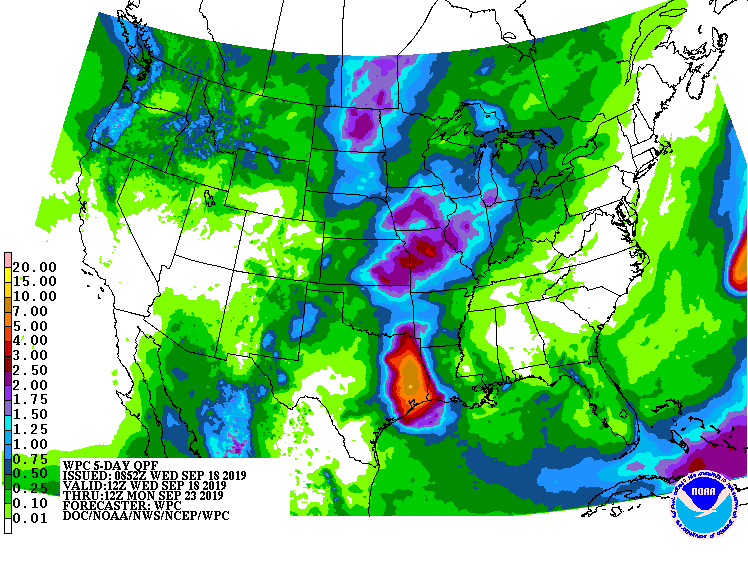 Forecast Flood Map: Synoptic Scale
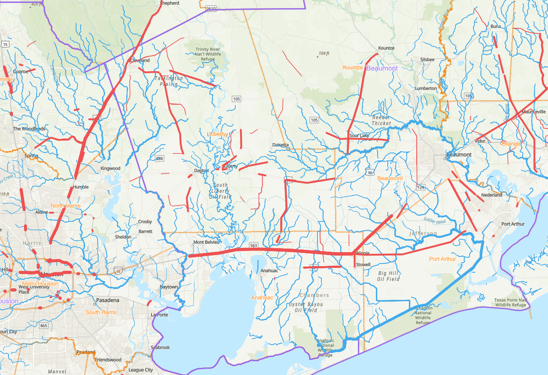 Forecast Flood Map: Detailed Scale
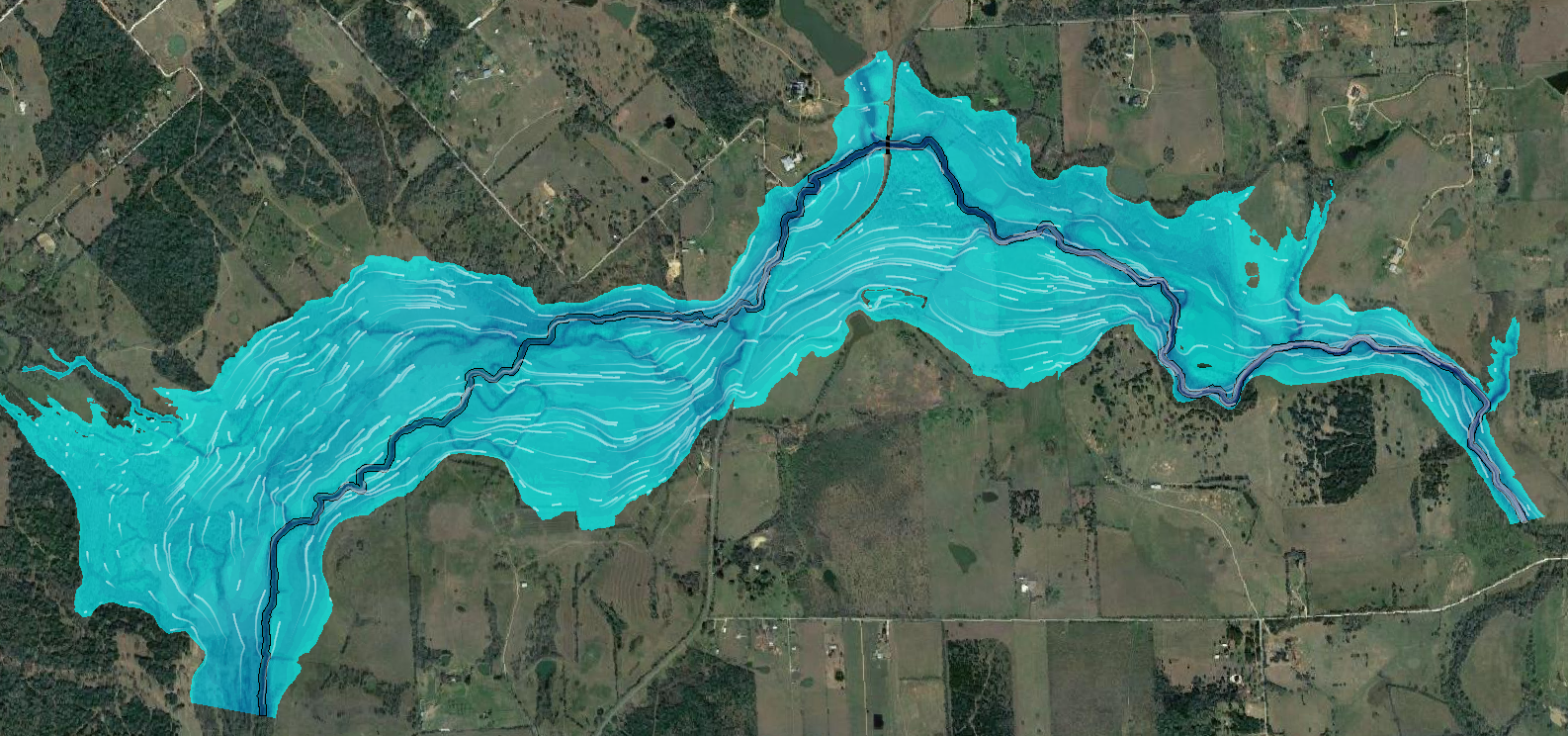 Web Communication to TxDOT
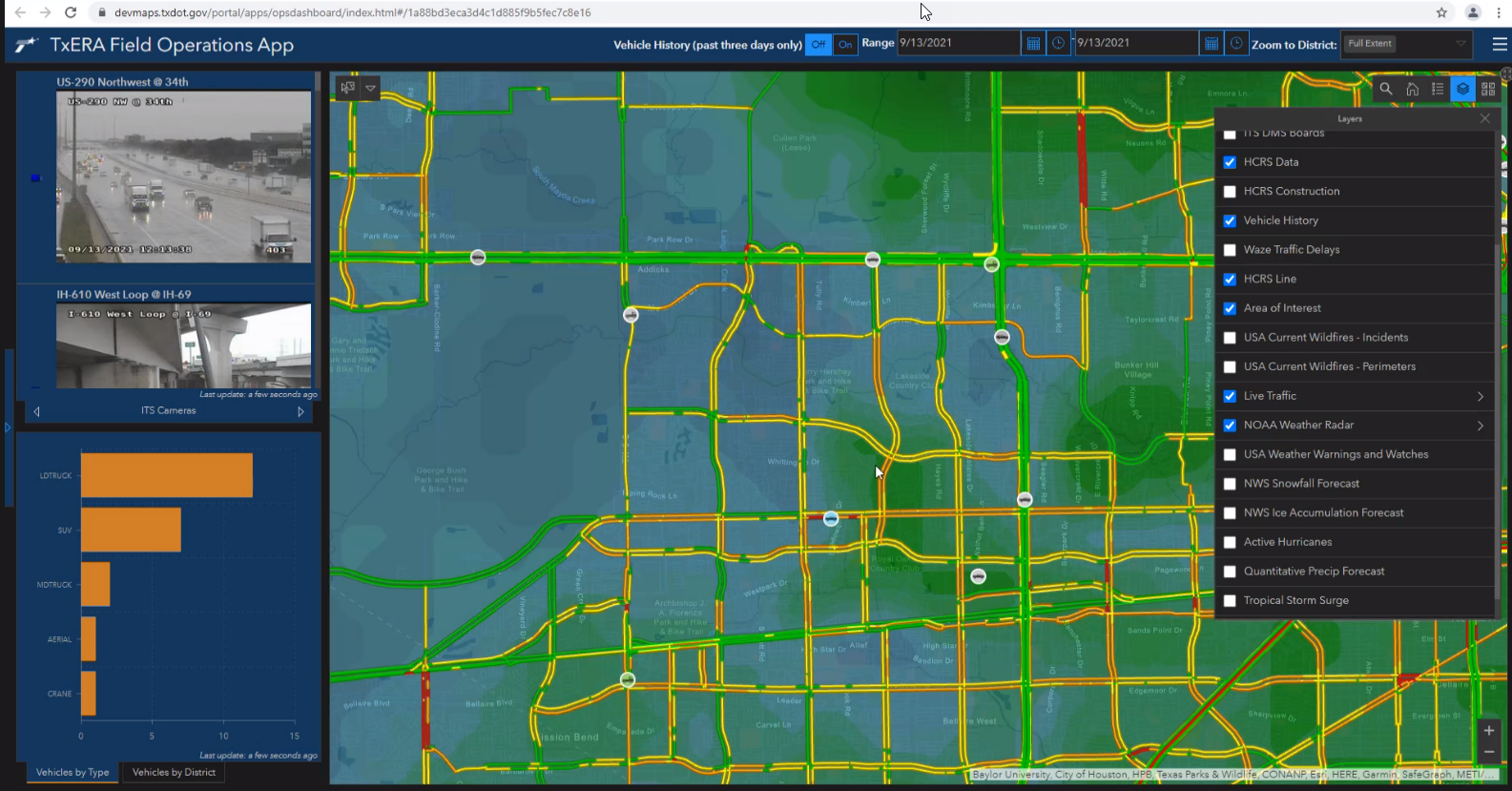 TxERA Field Operations Dashboard (TxDOT Emergency Response Application)
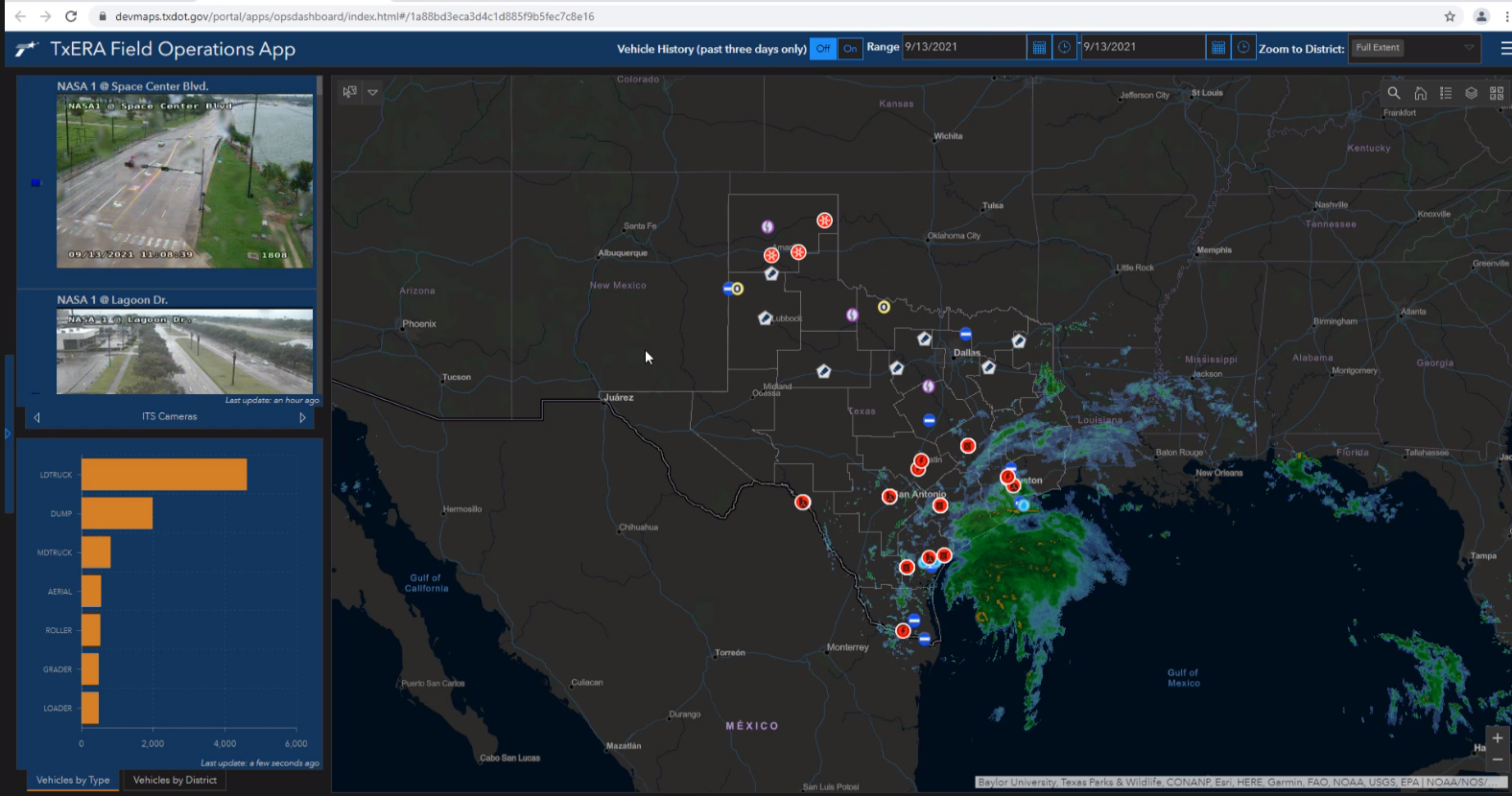 TS Nicholas, 13 September 2021
Traffic Flow and Vehicle Locations at Local Scale
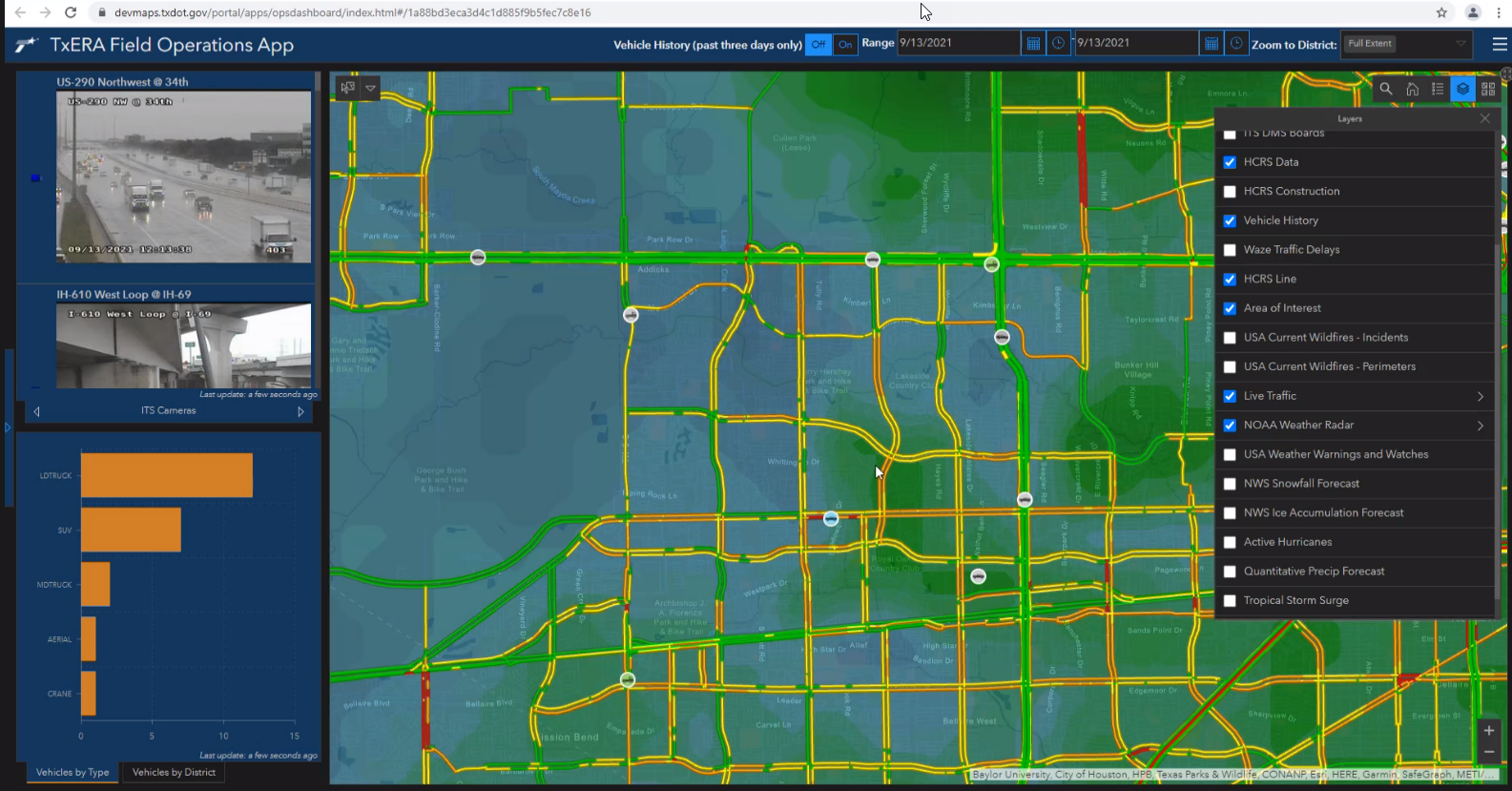 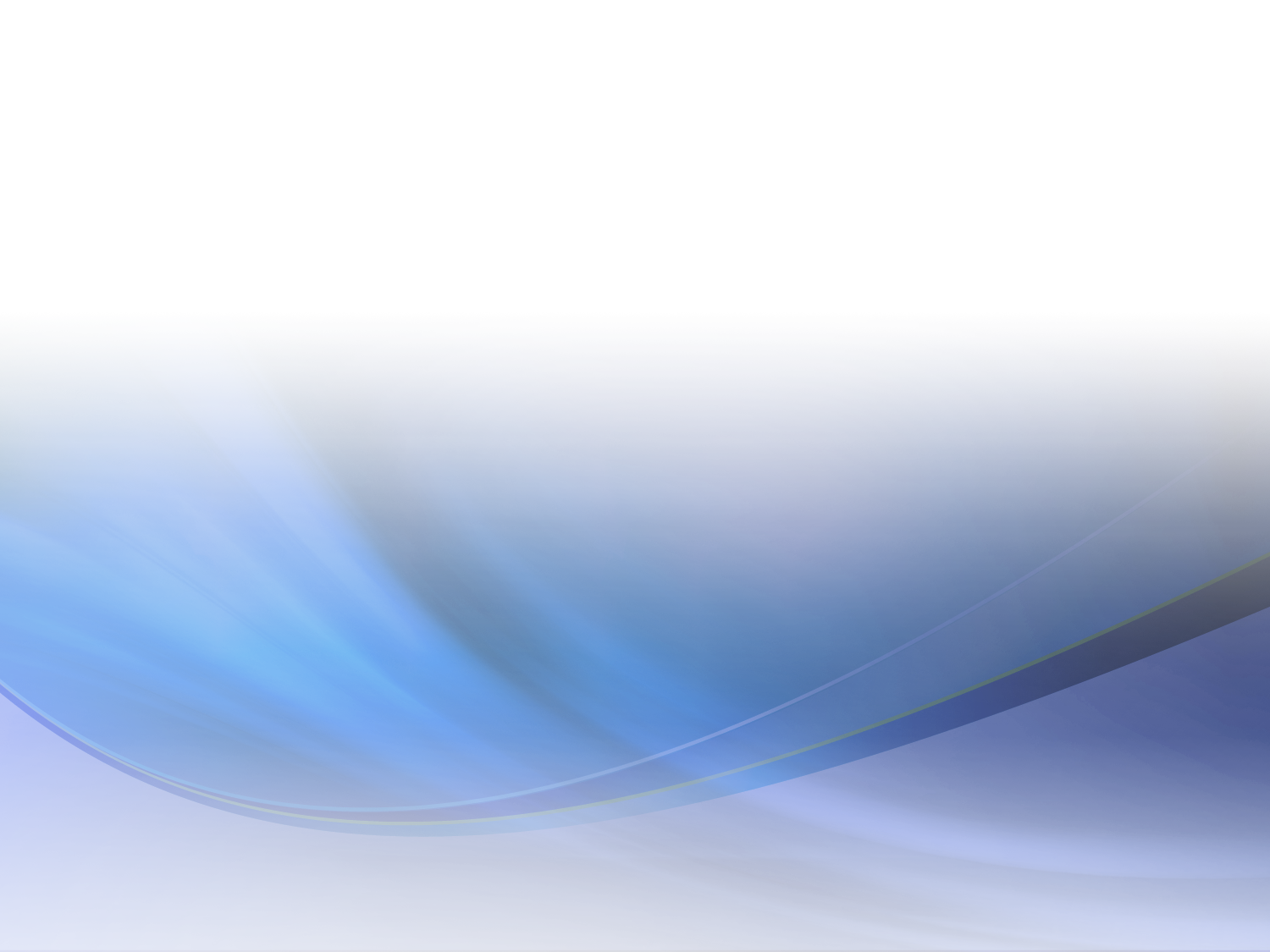 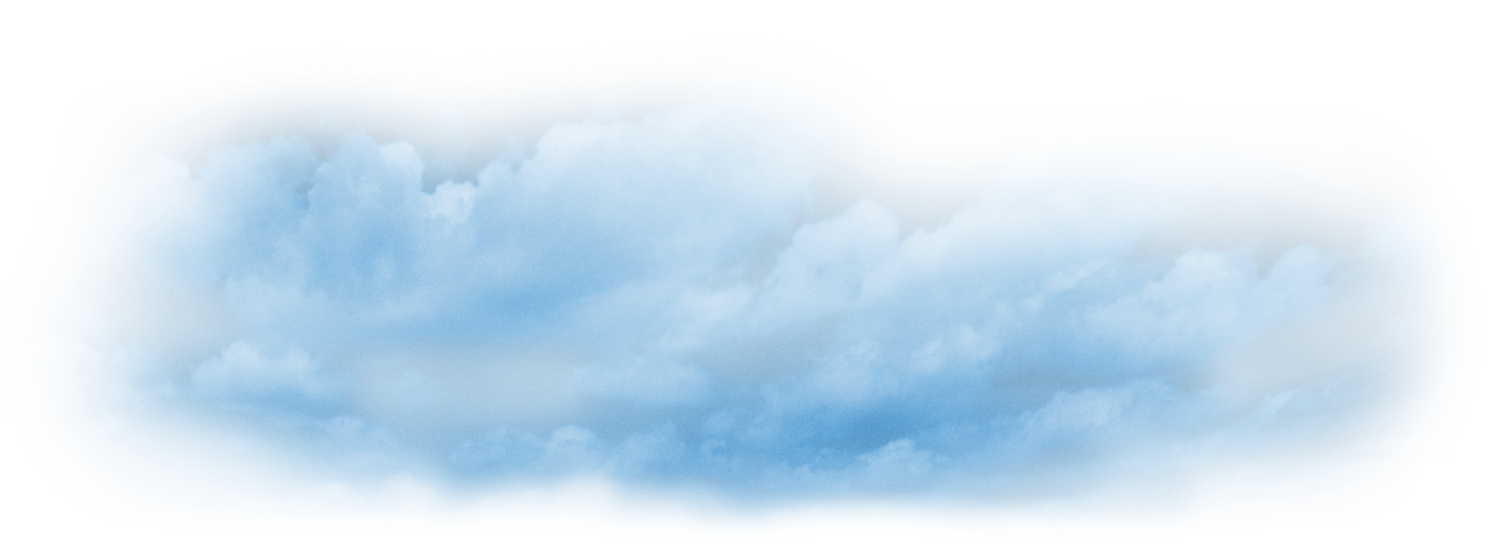 Geospatial Systems Are Helping Us Understand
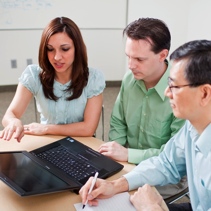 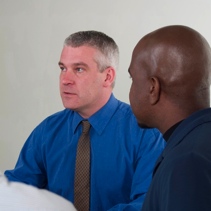 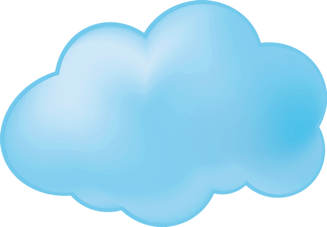 Understanding
Sharing and Collaboration
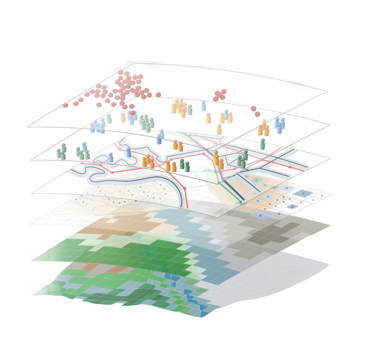 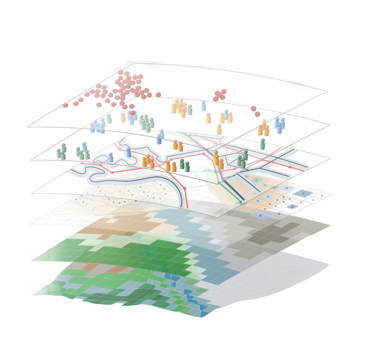 Knowledge
Integration
Information
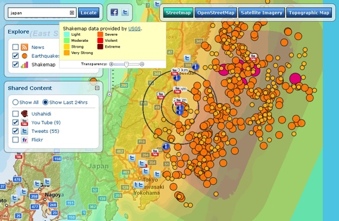 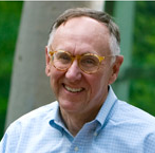 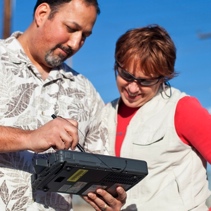 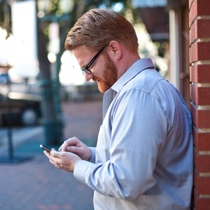 Mapping
Data
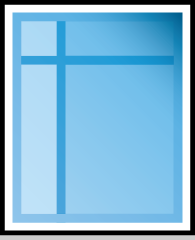 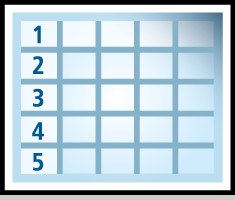 . . . Helping Us Make Better Decisions
Slide: Jack Dangermond, President ESRI
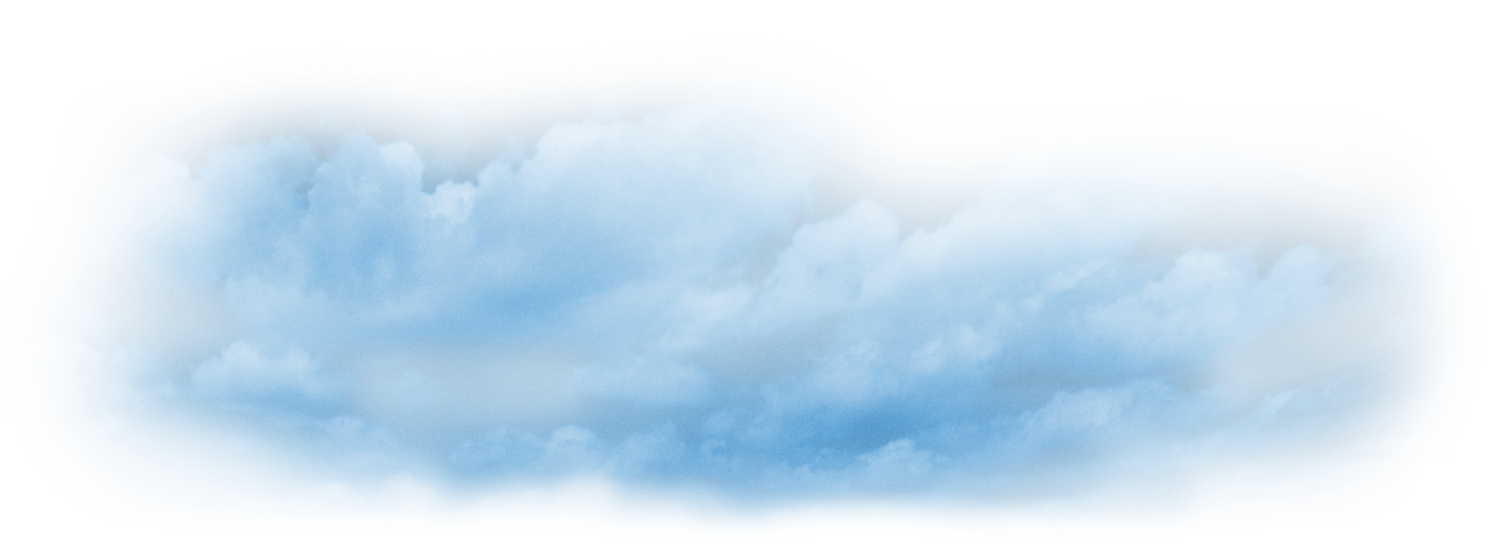 Measurement, Forecasting, Impact, Response
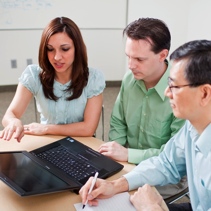 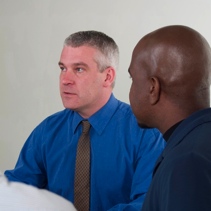 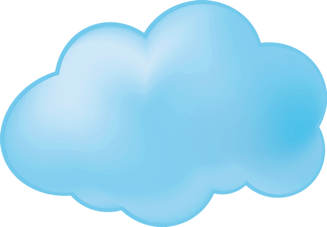 Understanding
Sharing and Collaboration
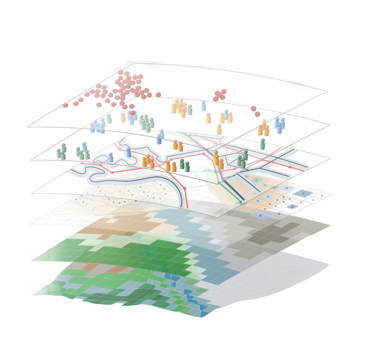 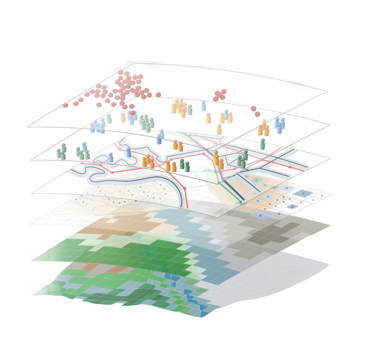 Knowledge
NWS 
Forecasting
Integration
Information
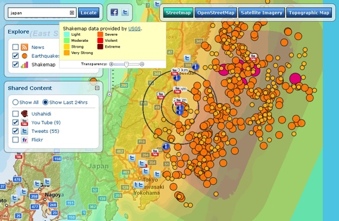 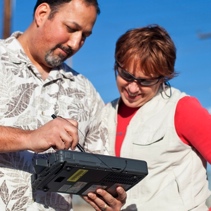 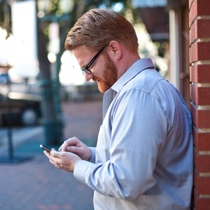 Mapping
Flood 
Response
Data
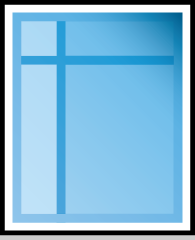 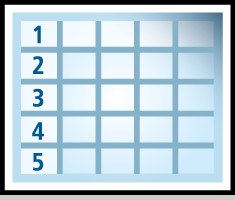 USGS 
Measurement
TxDOT
Flood Impact
A Proposal
Shared Services
Flood Response Working Group
Evaluation during 2022 Storm Season
Build on our Quarterly Review Meetings
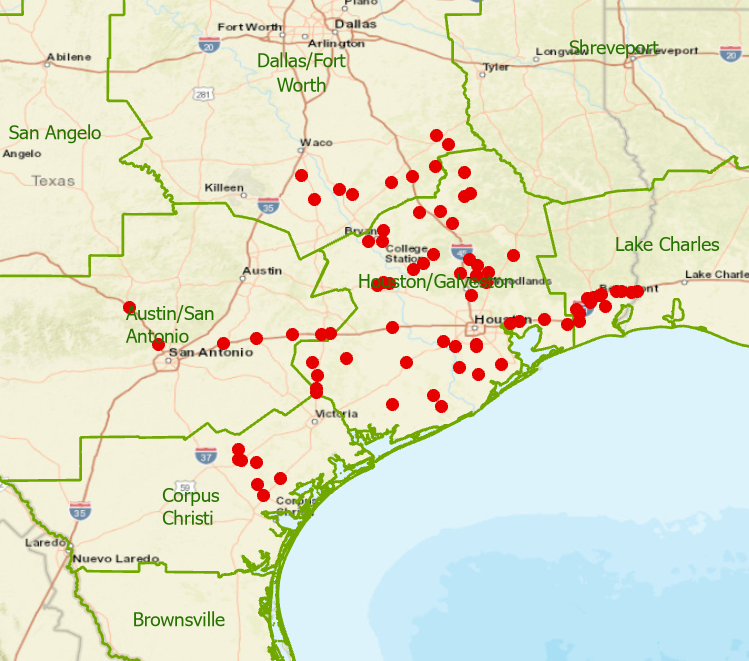 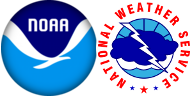 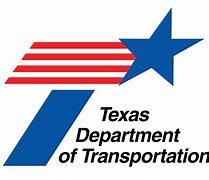 Arc GIS  Online
NWS SRH and WGRFC
Service Hydrologists at 
Weather Forecast Offices
TxDOT (TxERA)
NWS
Water 
Visualization 
Services
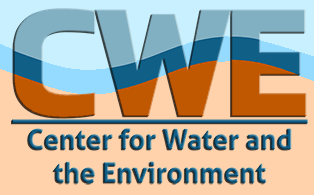 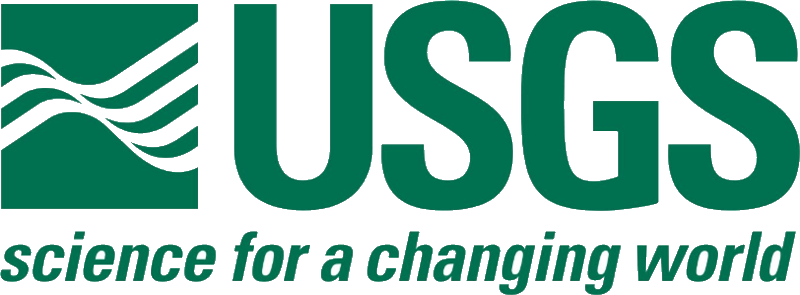 DriveTexas.org
Project 0-7095 Research Team